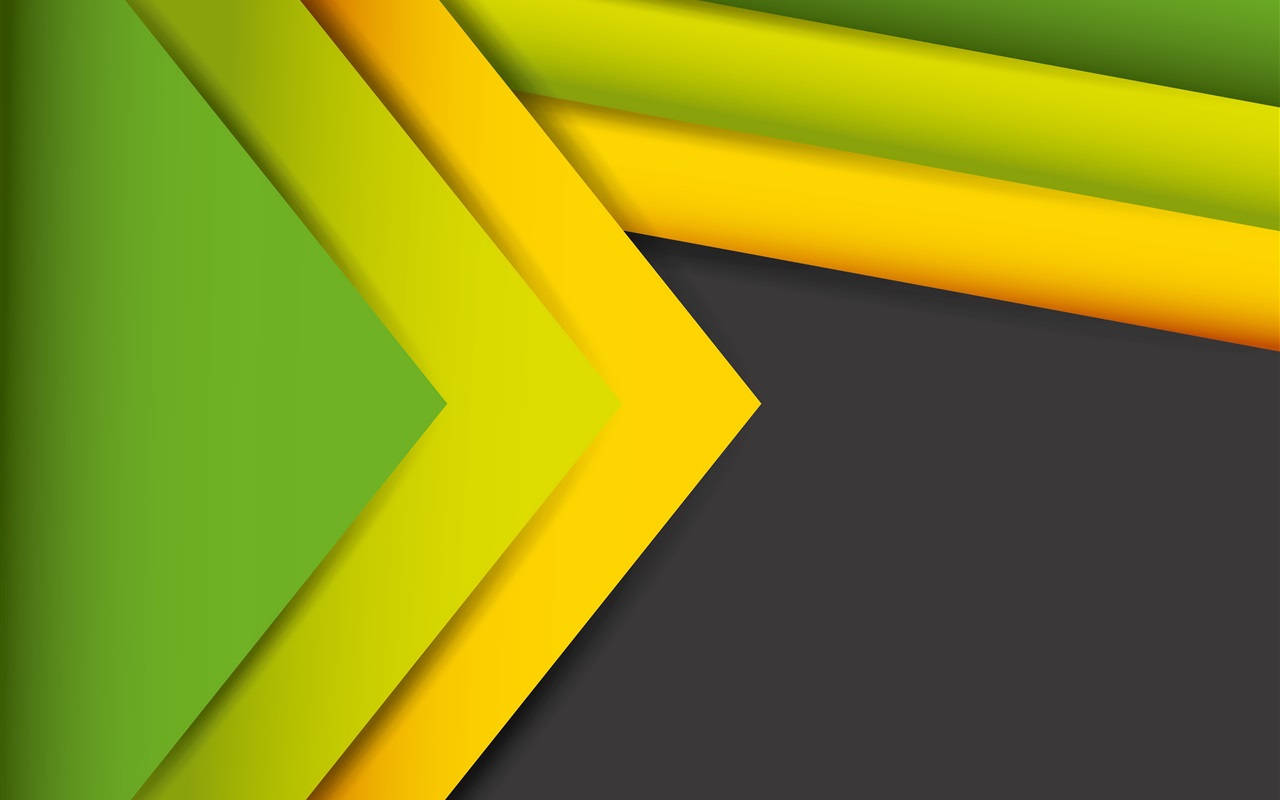 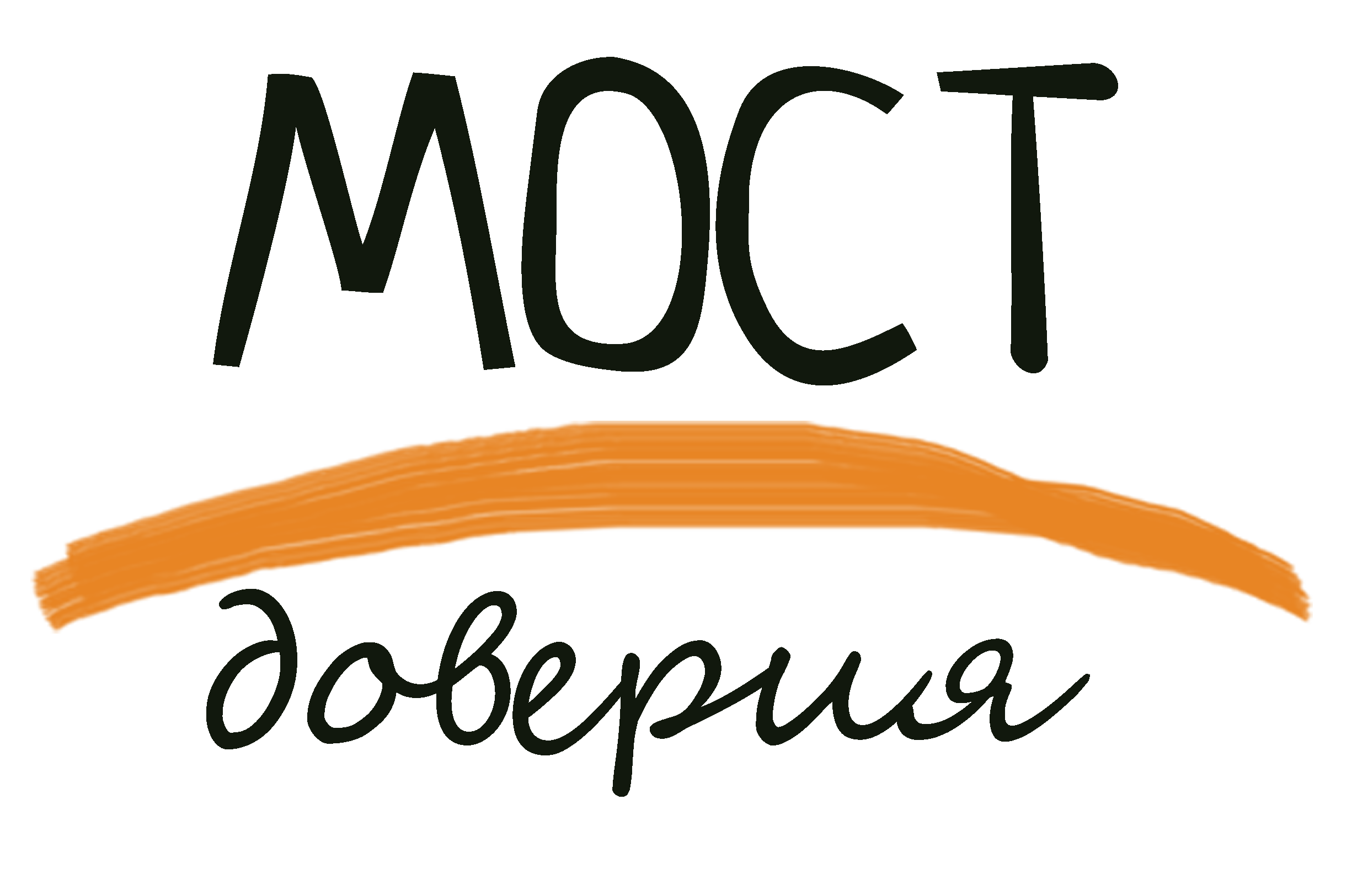 Проект по развитию наставничества
на базе ОГБУ "Реабилитационный 
центр для детей и подростков 
с ограниченными  возможностями"
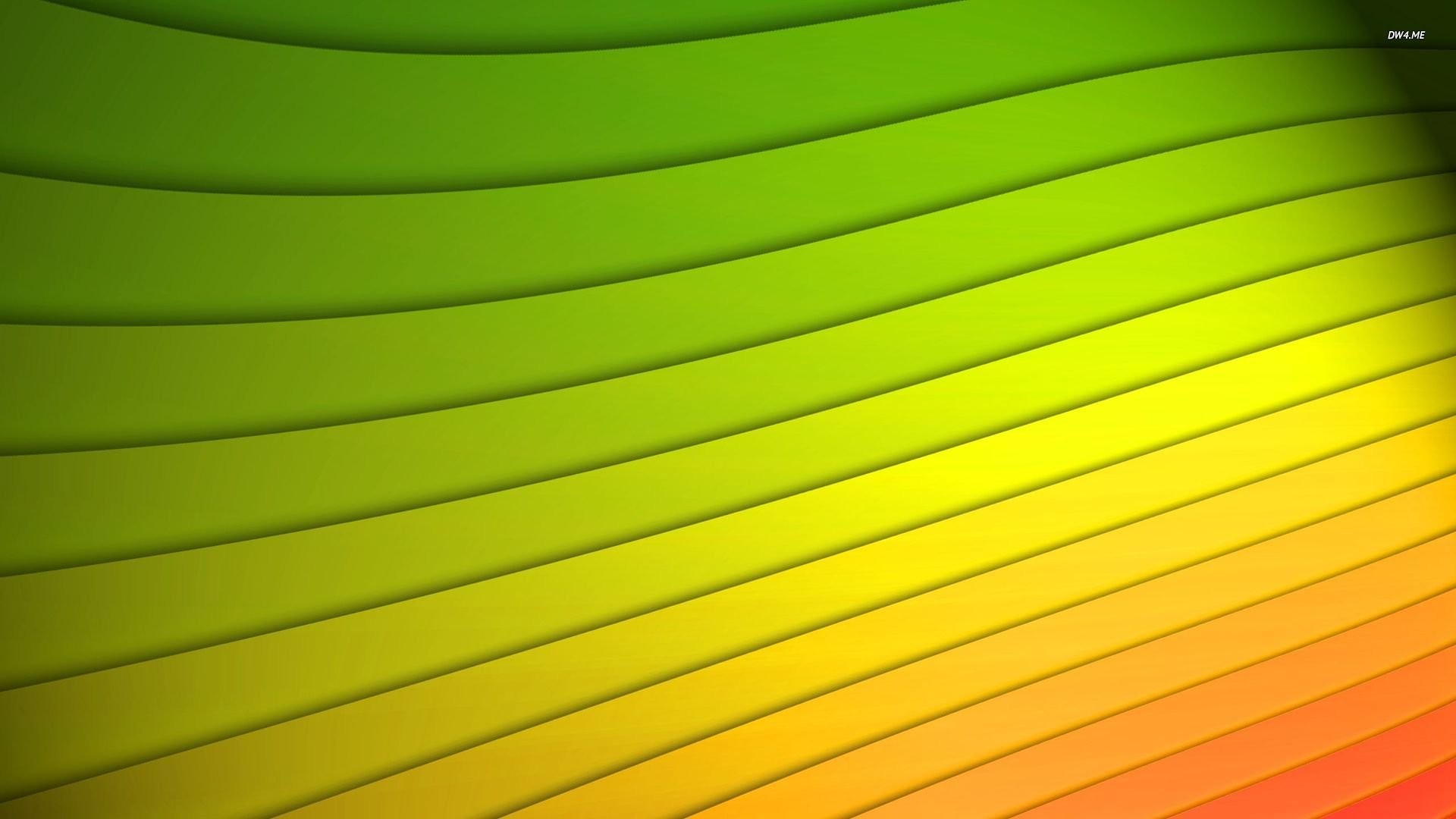 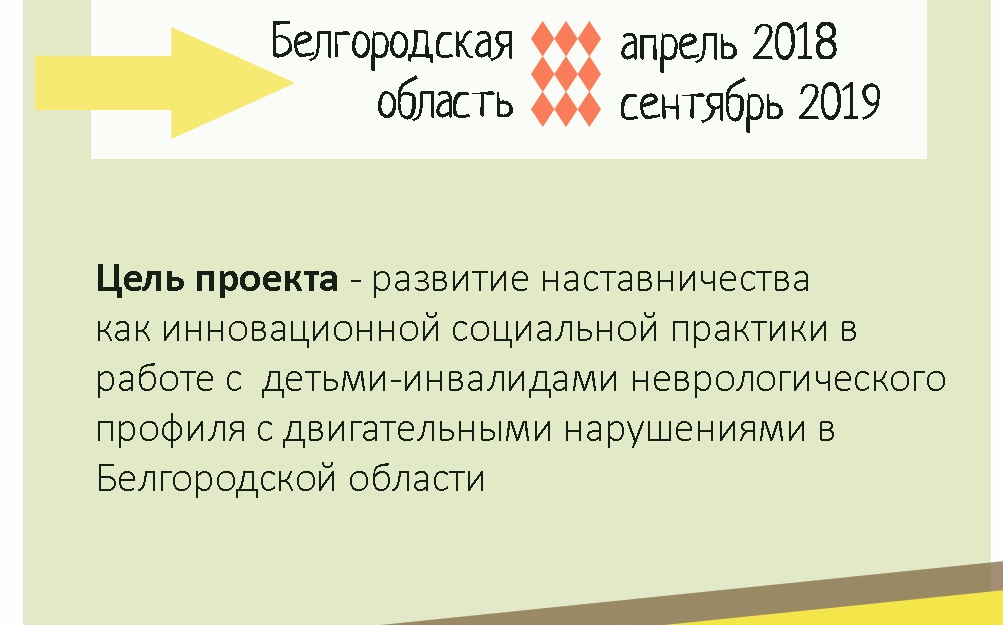 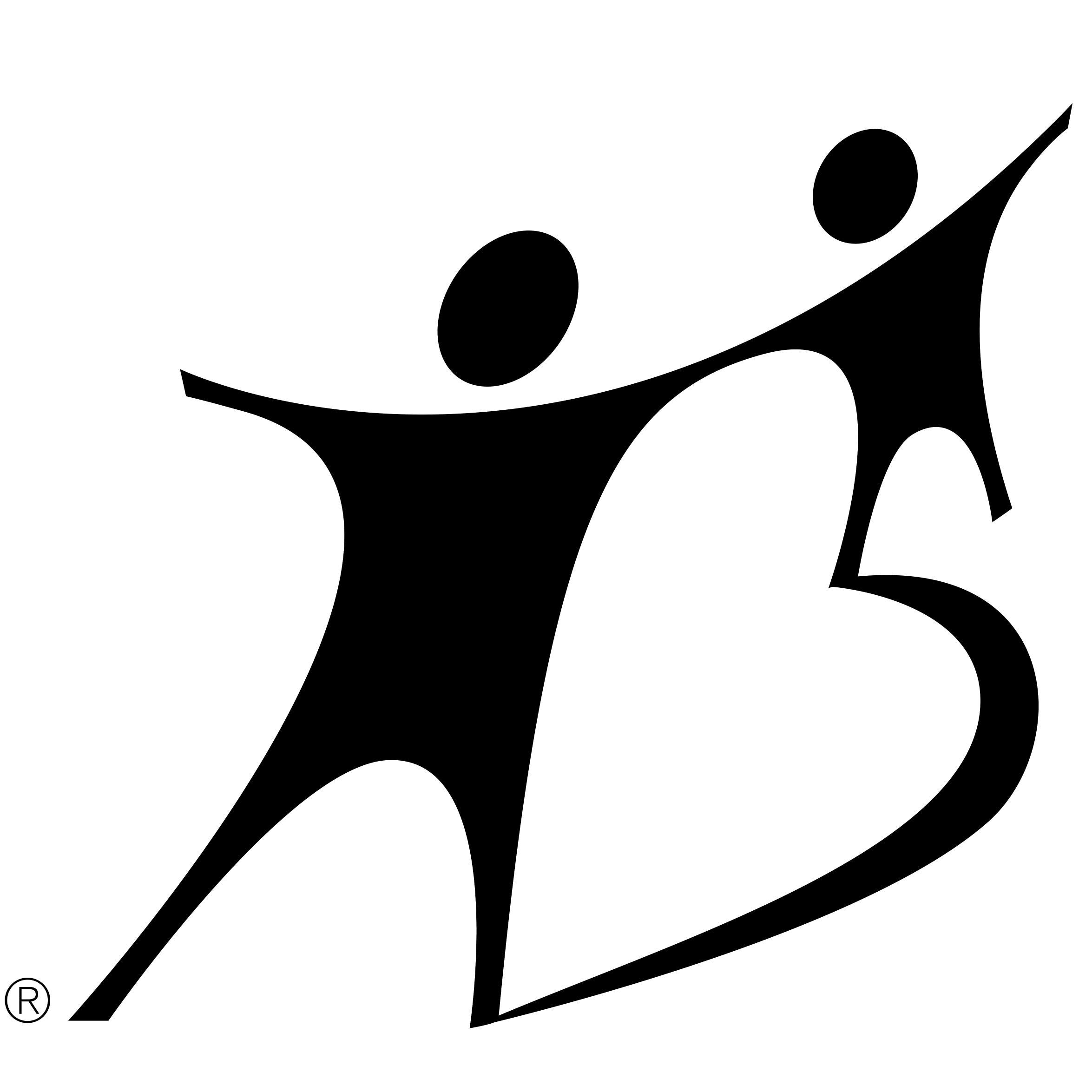 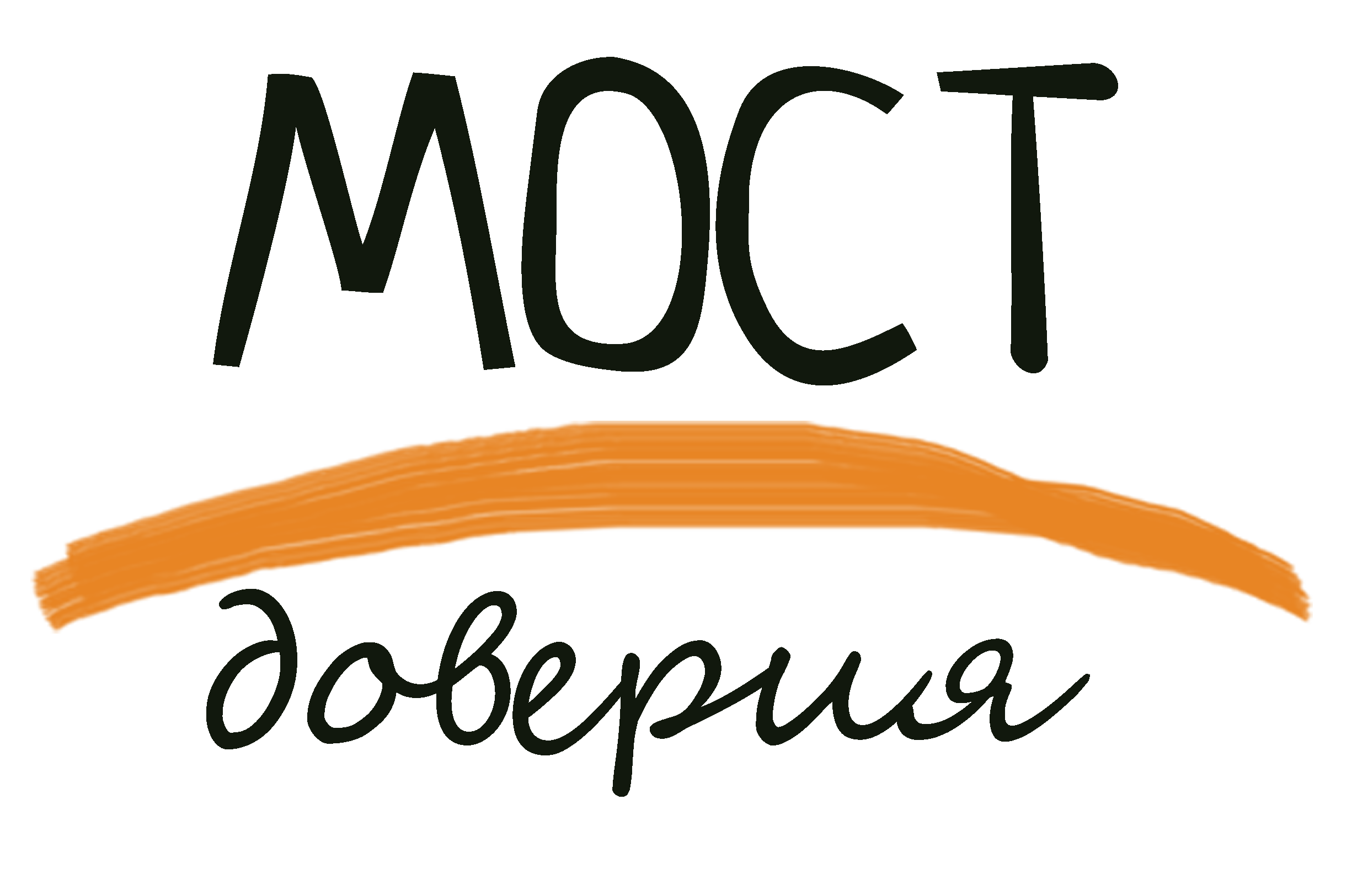 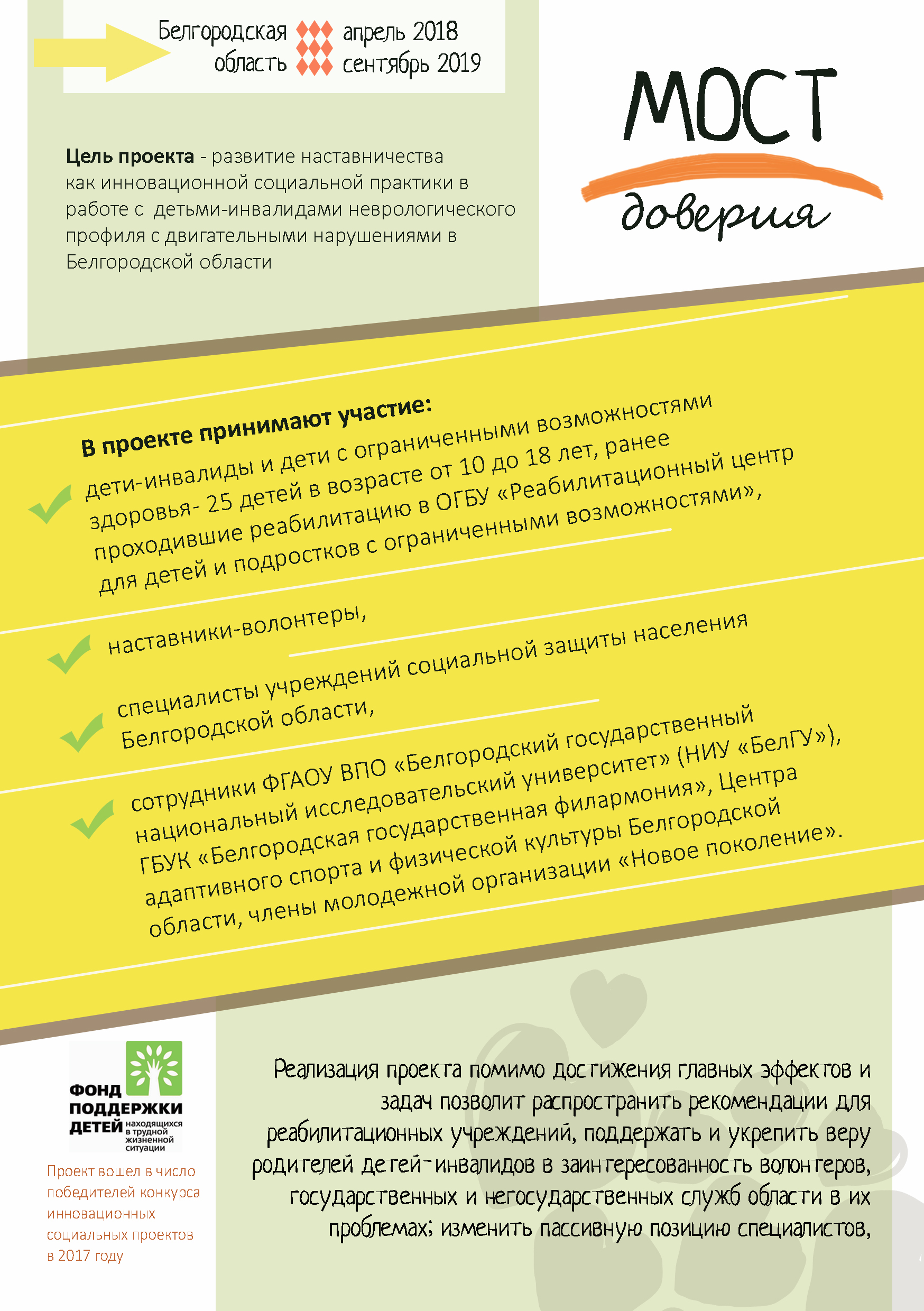 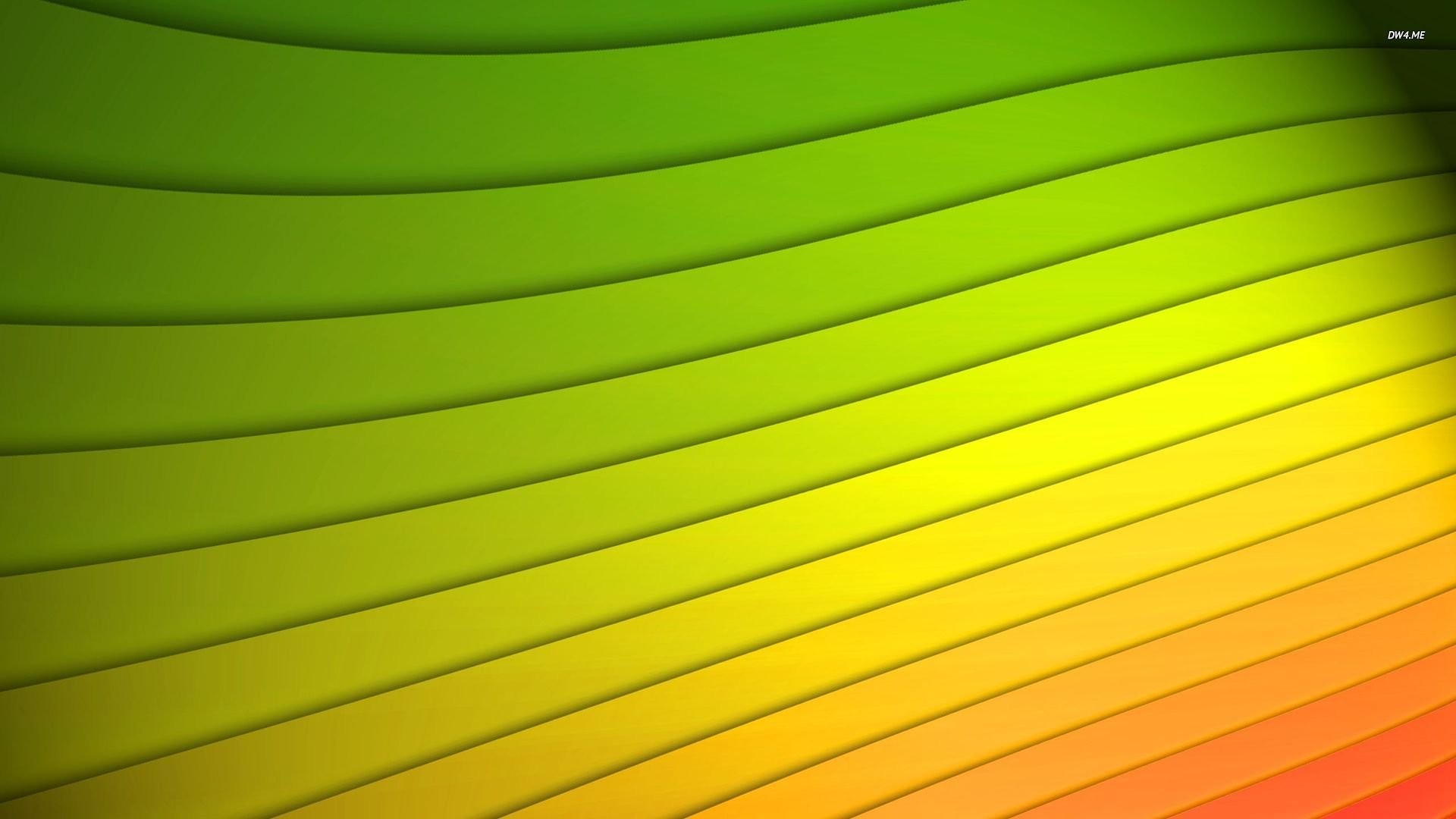 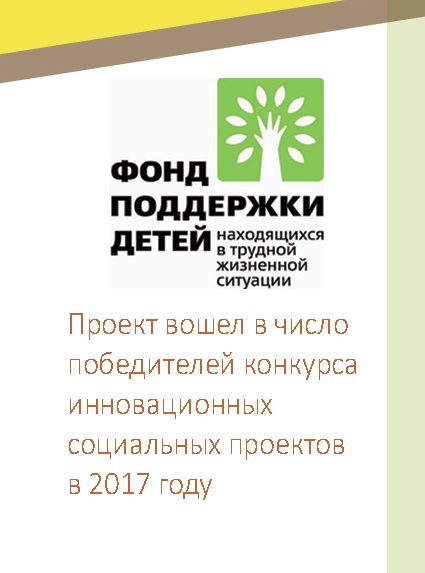 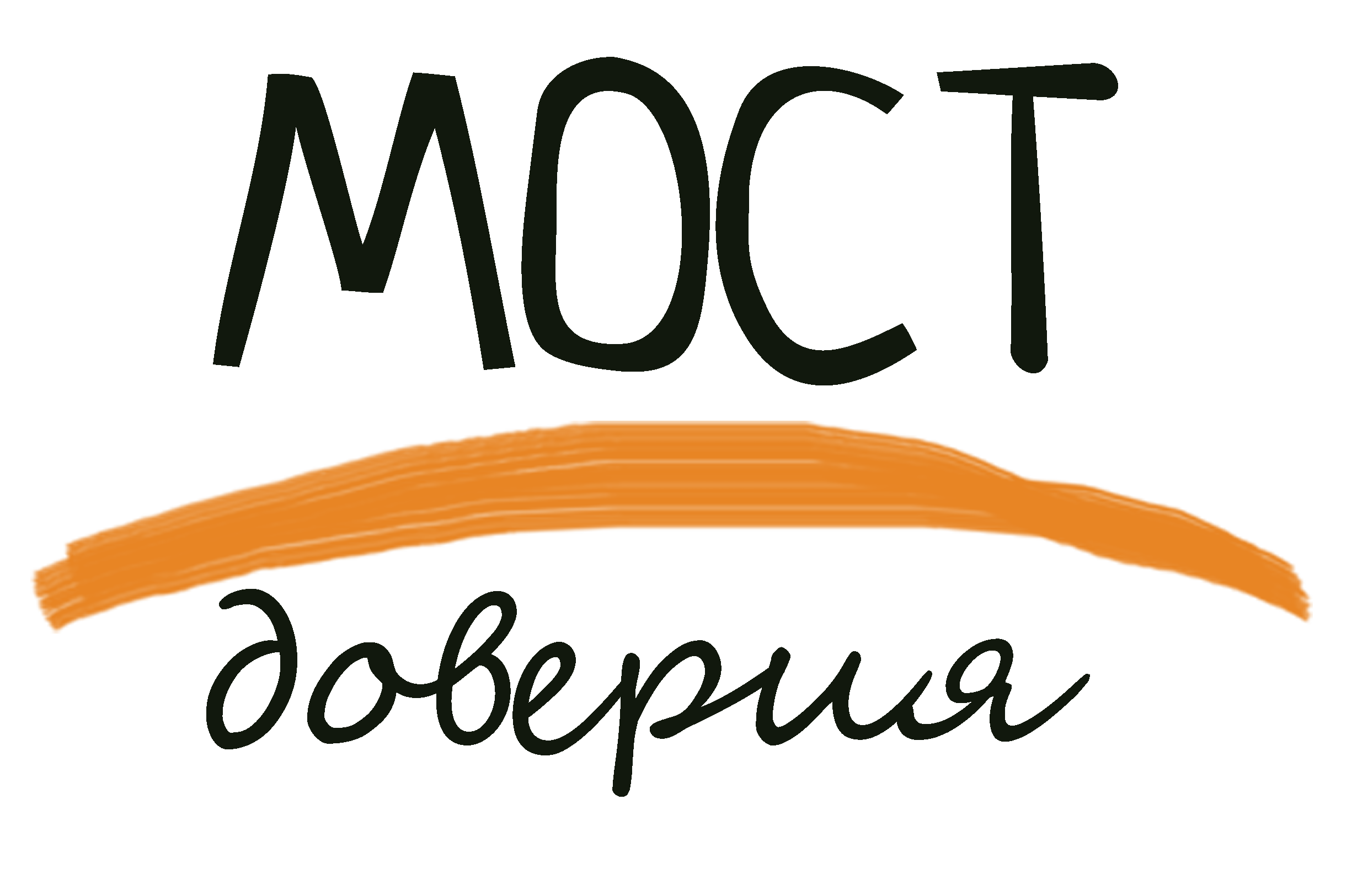 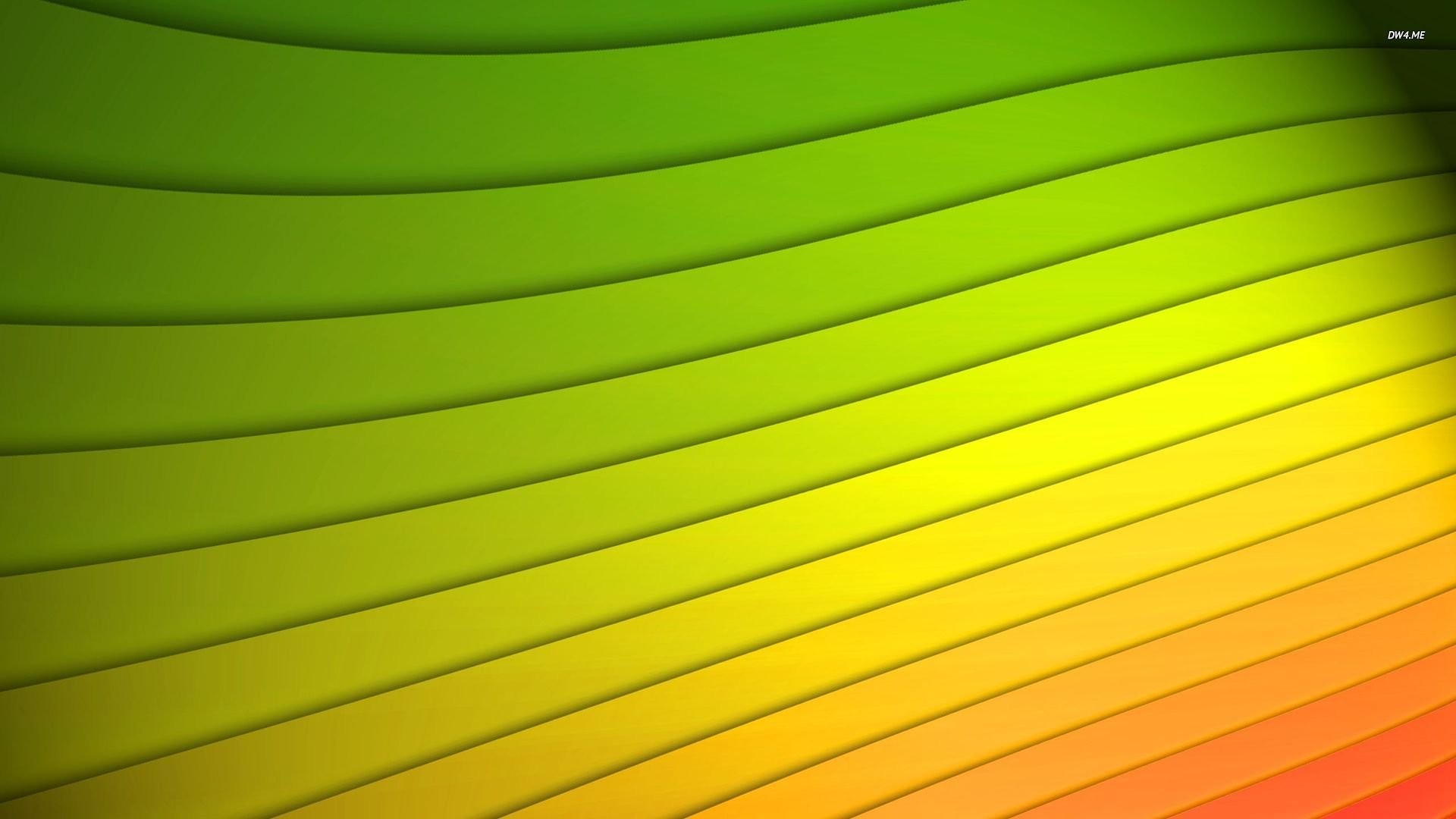 БЮДЖЕТ ПРОЕКТА
объем денежных средств Грантодателя на реализацию мероприятий - 1 500 000 рублей;

объем собственных средств  на реализацию мероприятий - 300 000 рублей;

объем привлеченных (благотворительных, спонсорских) средств, поступивших на реализацию мероприятий - 150 000 рублей.
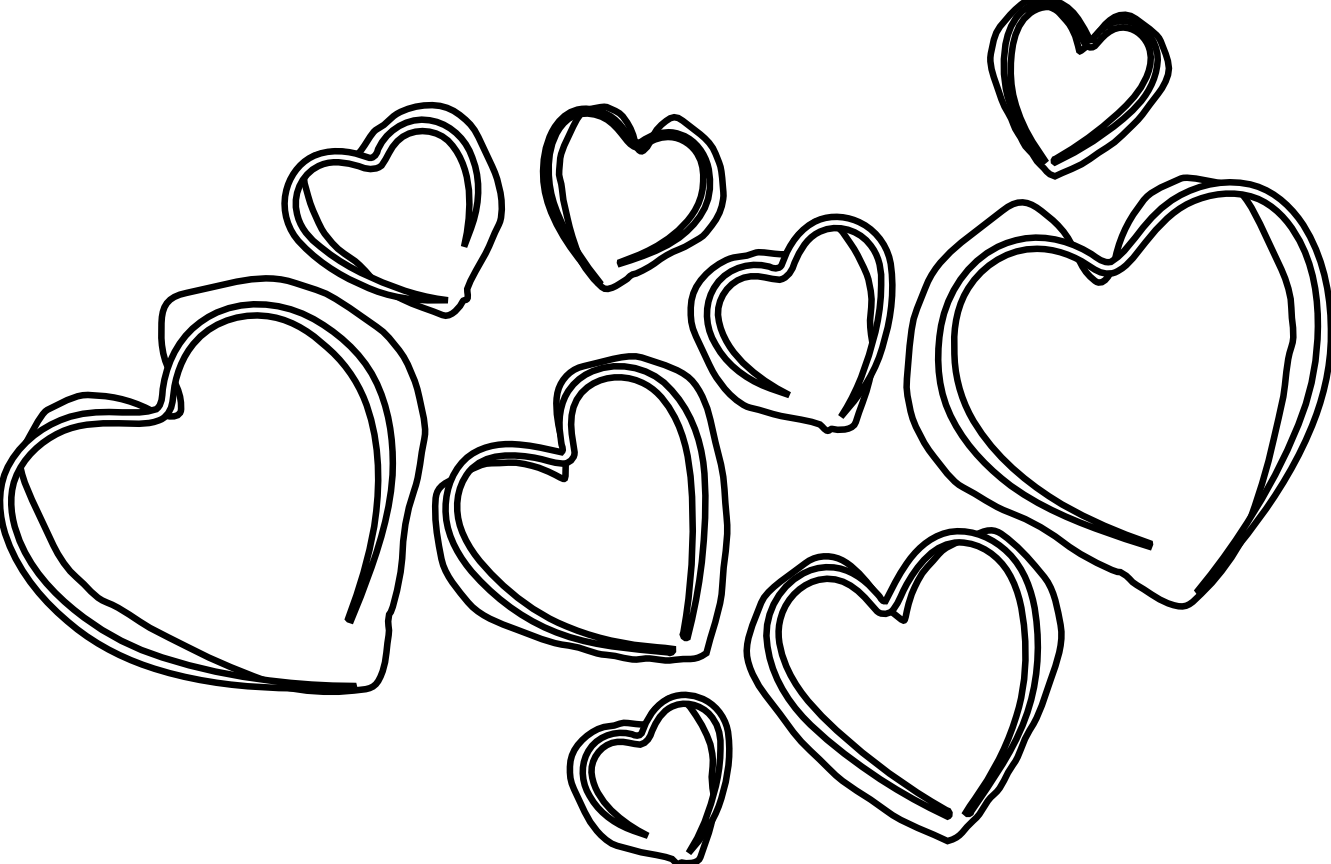 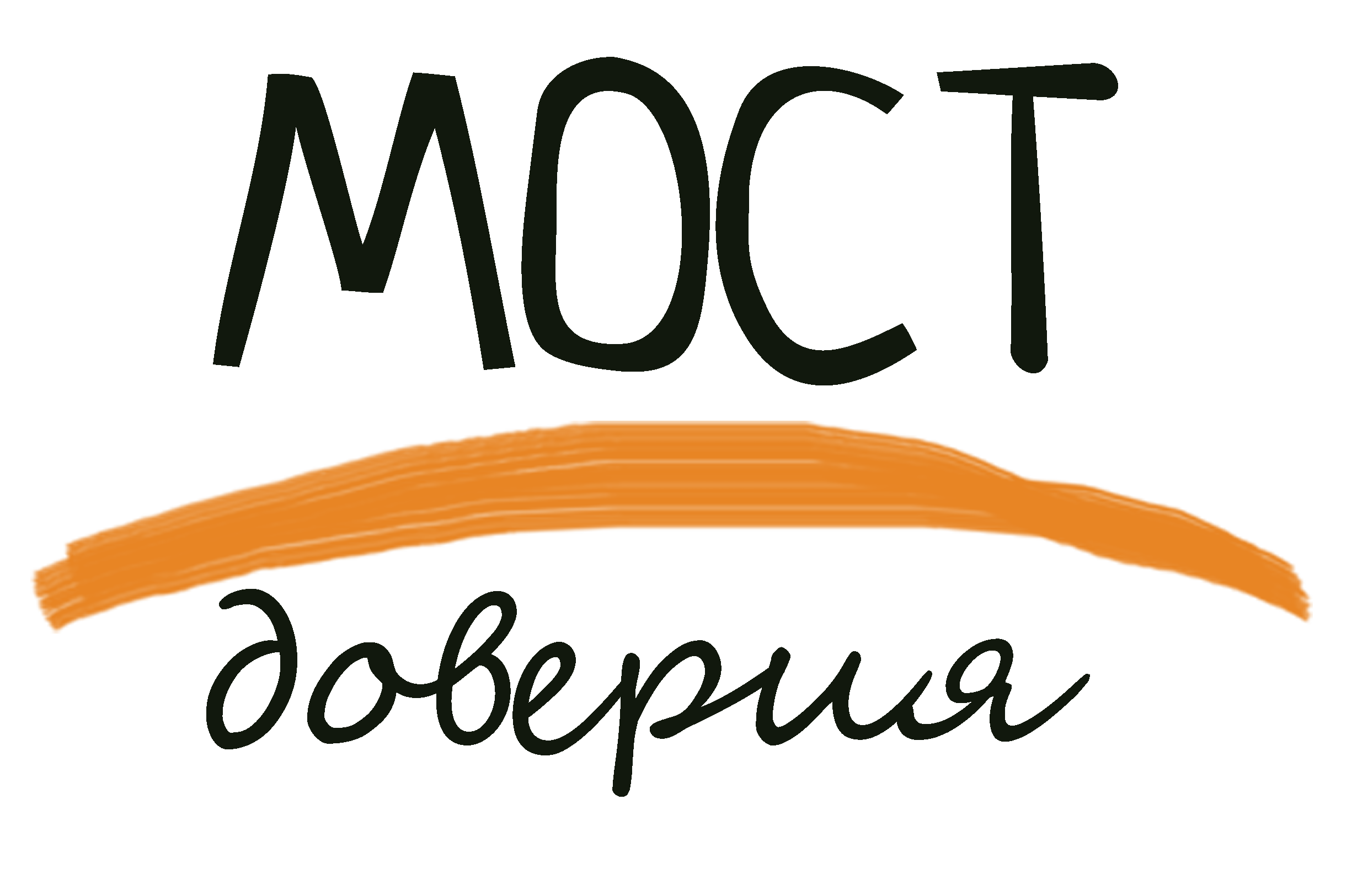 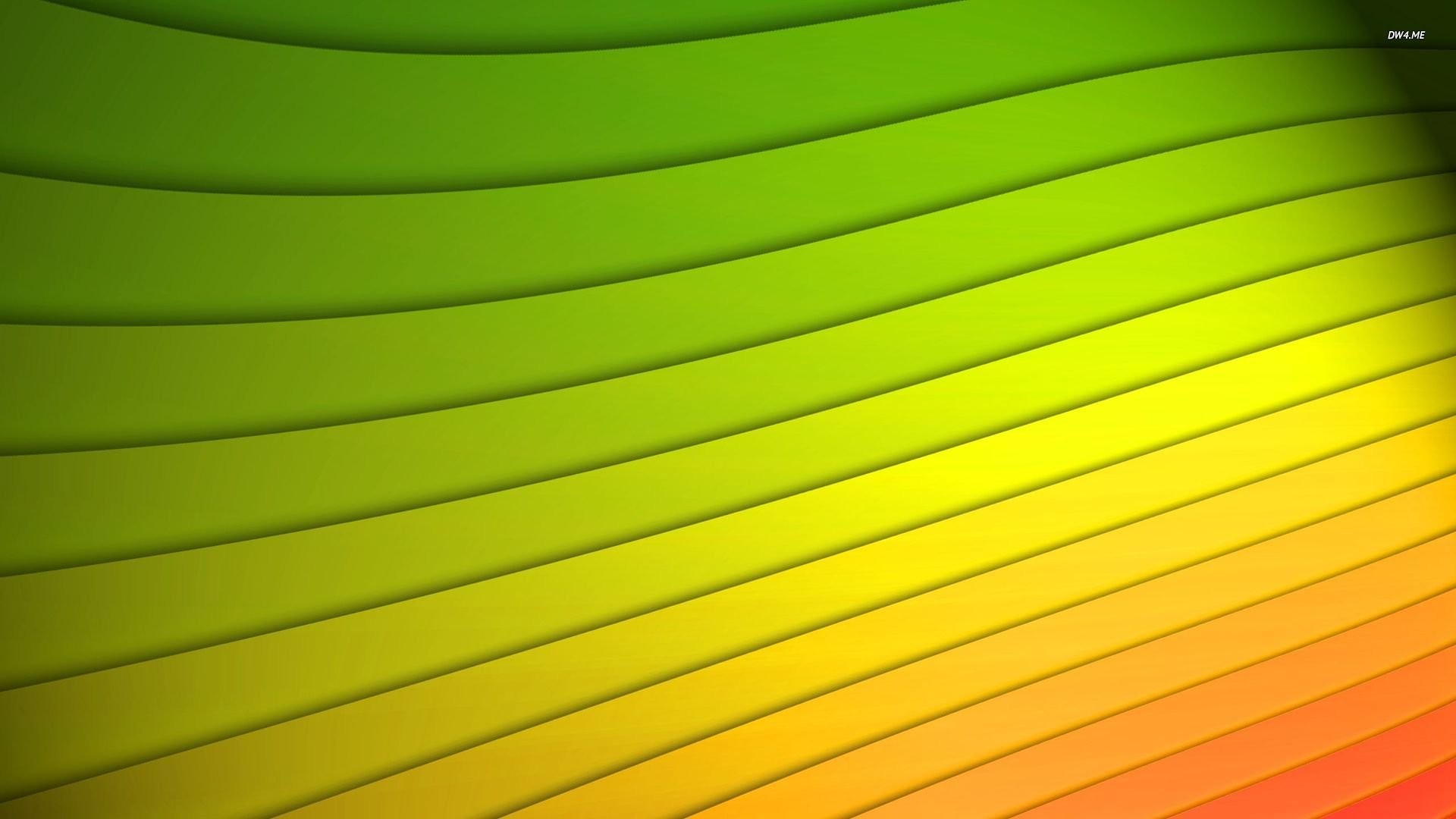 ЗАДАЧИ ПРОЕКТА
﻿Создание информационно-консультационной и методической базы для внедрения социальной практики наставничества в работу с детьми-инвалидами.

Разработка и внедрение новых технологий и форм взаимодействия с волонтерами для отбора, обучения и подготовки их к деятельности в статусе наставников детей-инвалидов.

Организация совместной деятельности наставников и детей-инвалидов по наиболее значимым направлениям работы: психолого-педагогическому, логопедическому, лечебная физкультура, досугово-творческому.

Профессиональное систематическое сопровождение взаимодействия пар «ребенок-наставник» и мониторинг его эффективности.

Развитие кадрового потенциала специалистов реабилитационного центра.

Распространение эффективных результатов внедрения наставничества в отношении
       детей-инвалидов.
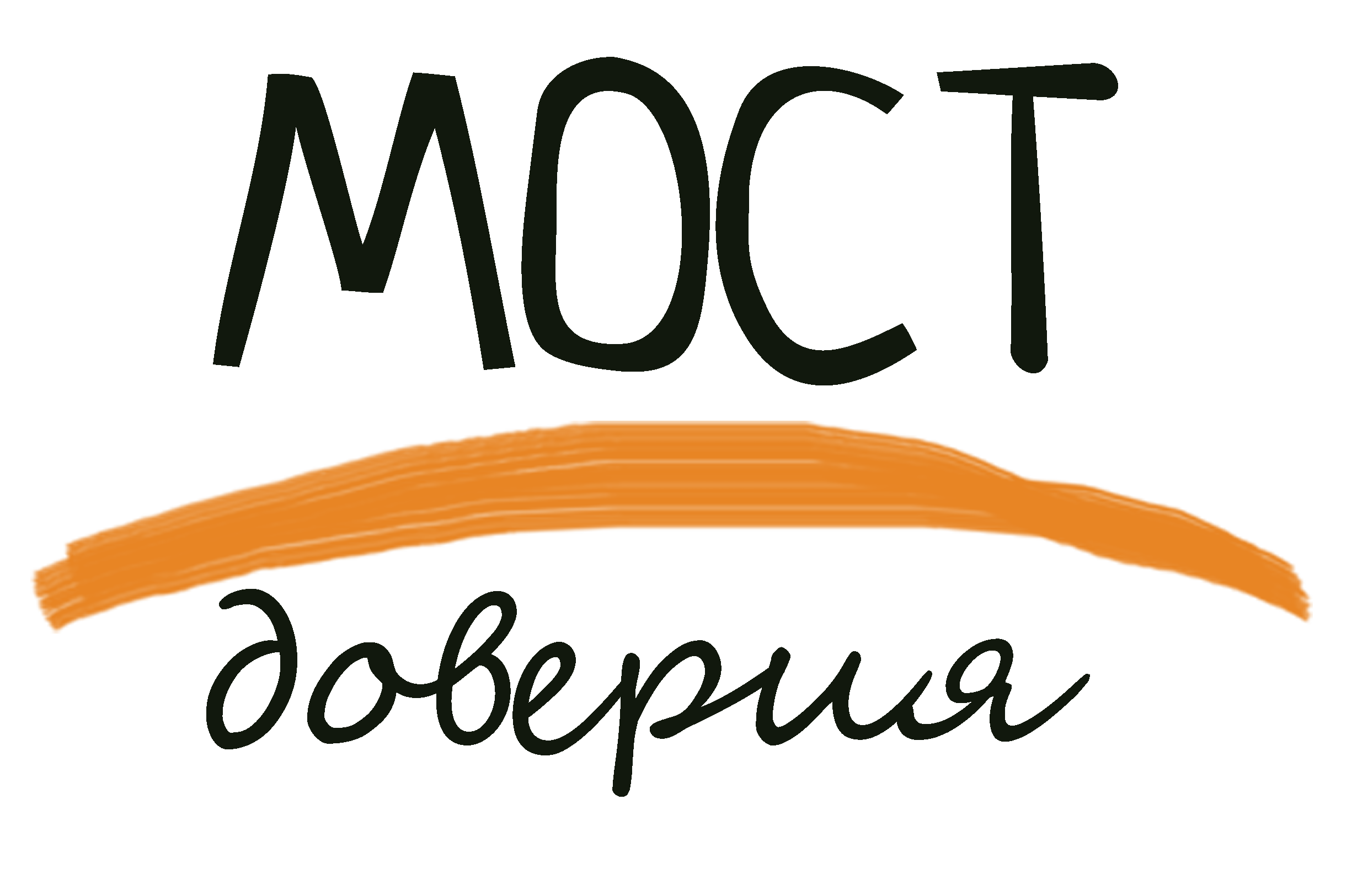 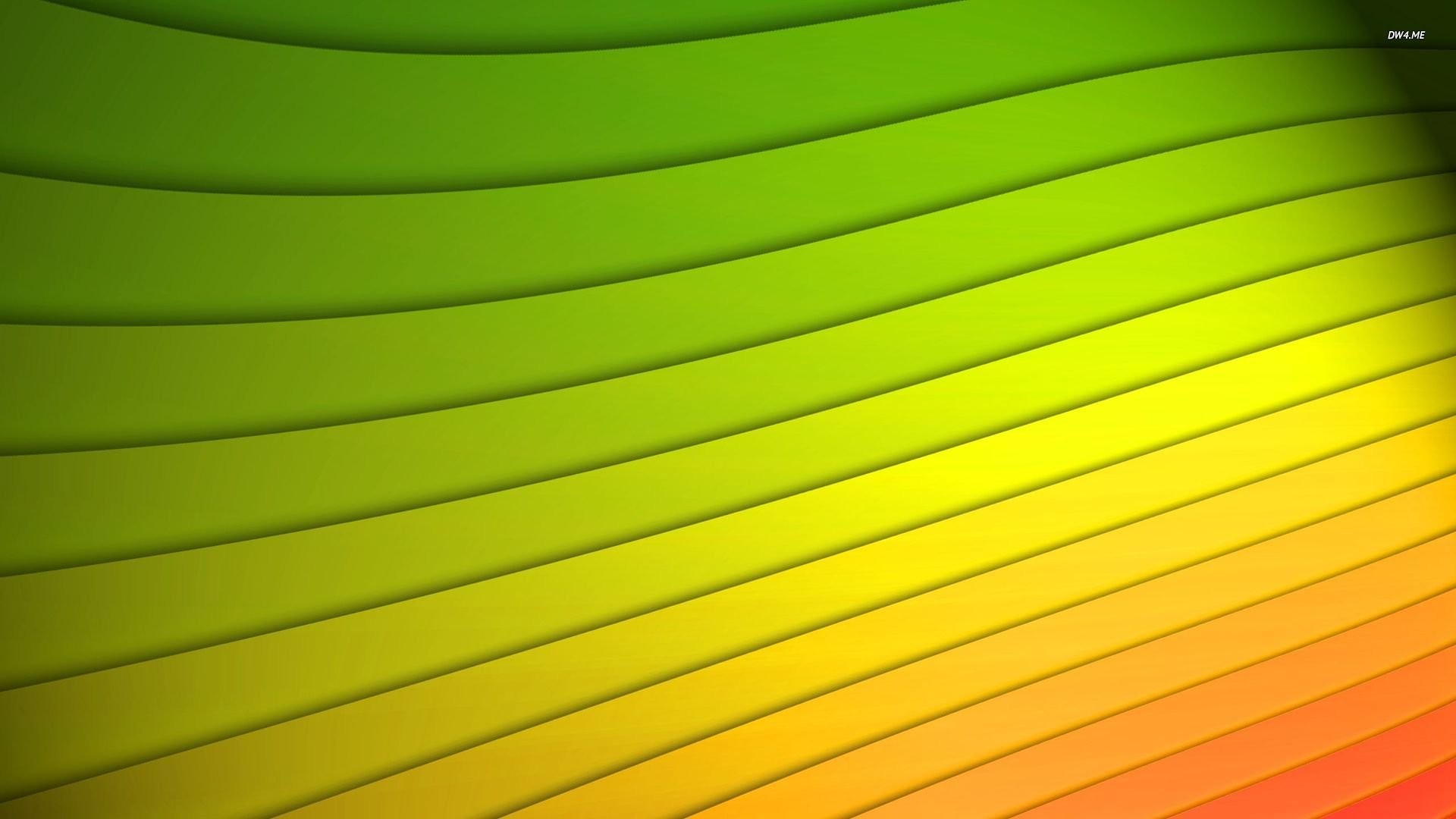 МЕРОПРИЯТИЯ ПРОЕКТА
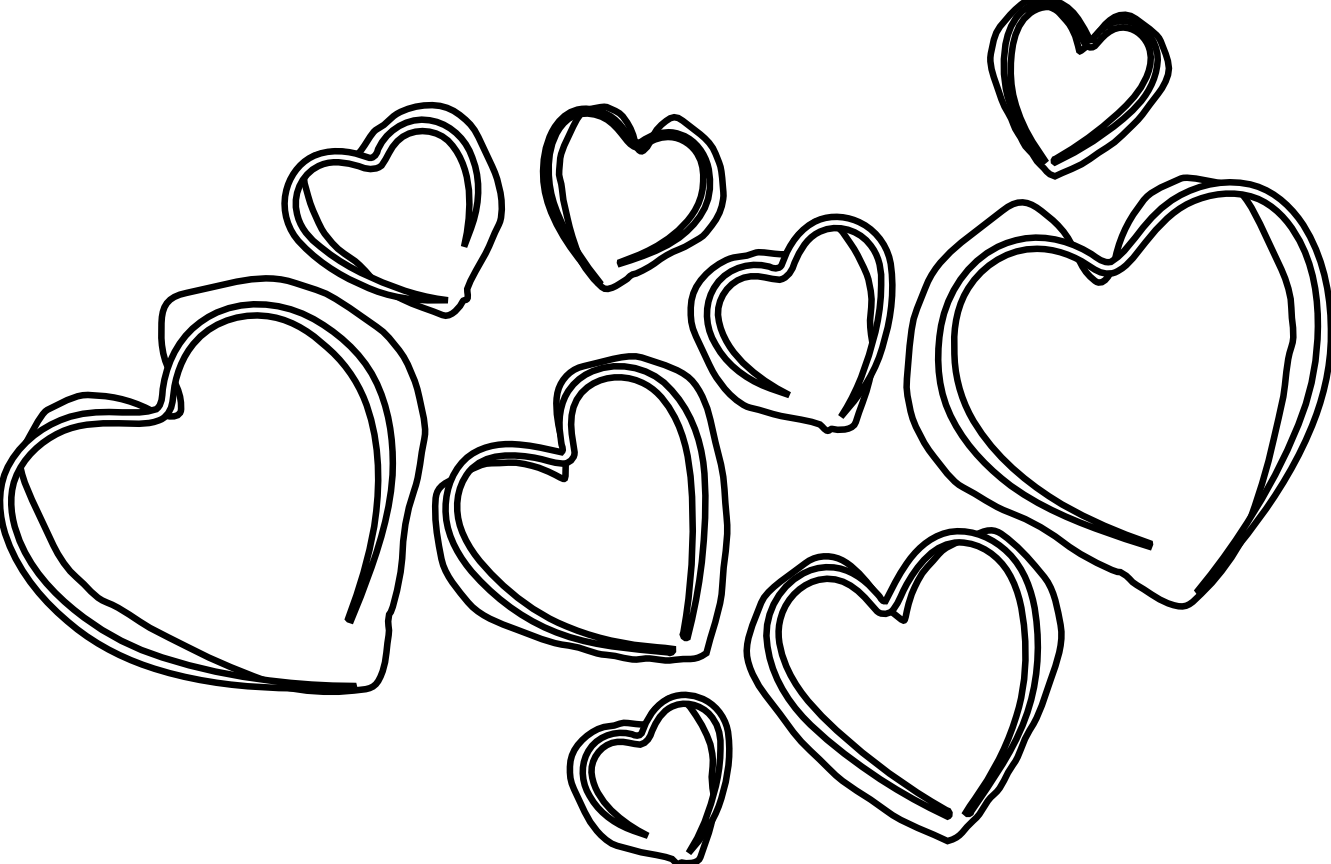 информационная кампания по привлечению будущих 
       наставников;
обучение наставников, работающих с детьми;
организация совместной деятельности наставников и детей целевой группы;
проведение регионального фестиваля "Путь к успеху" с участием пар "наставник-ребенок";
проведение областного семинара "Наставничество как инновационная социальная практика в Белгородской области";
съемка и монтаж образовательного фильма;
подведение итогов, выпуск методических материалов
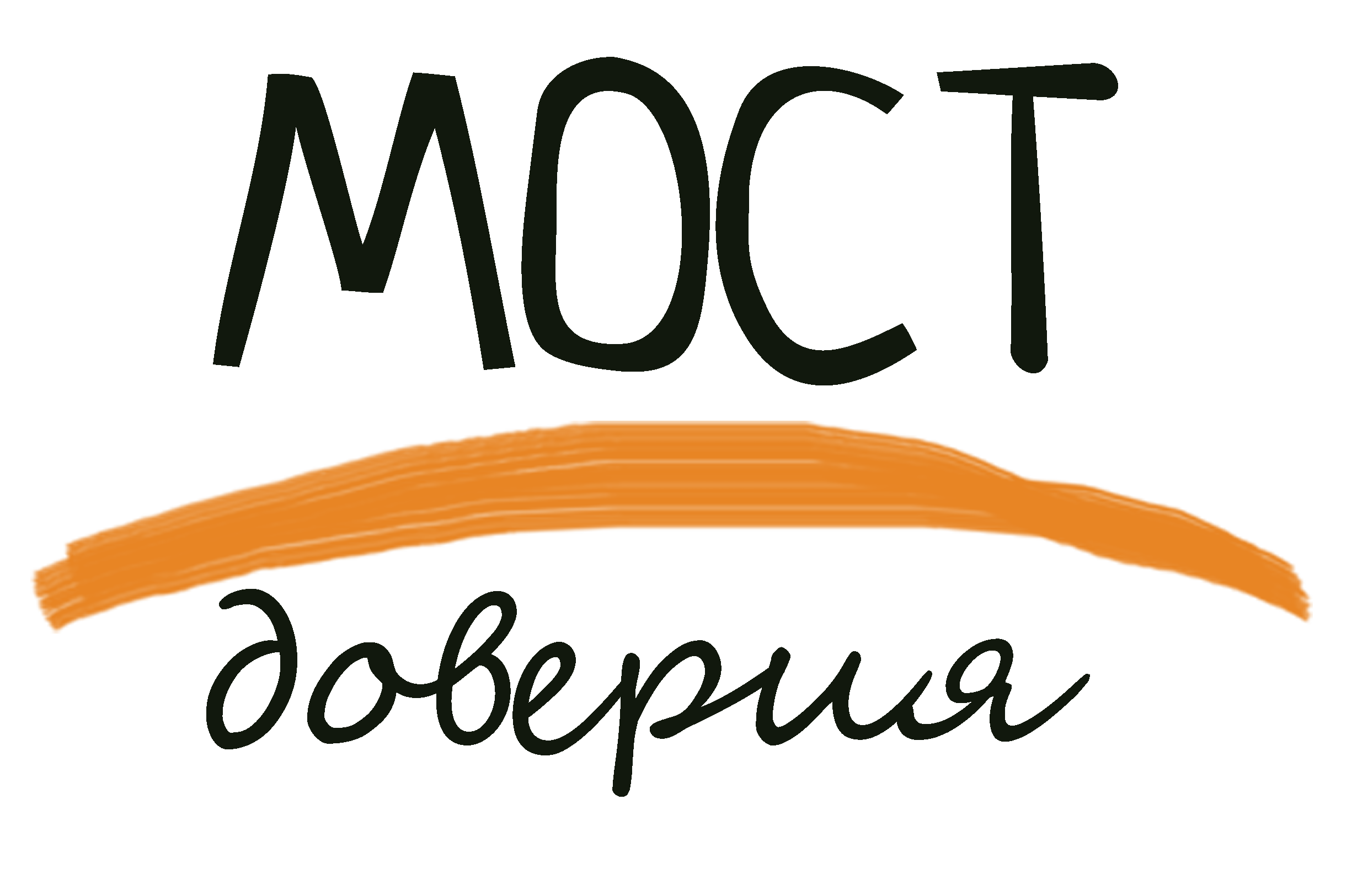 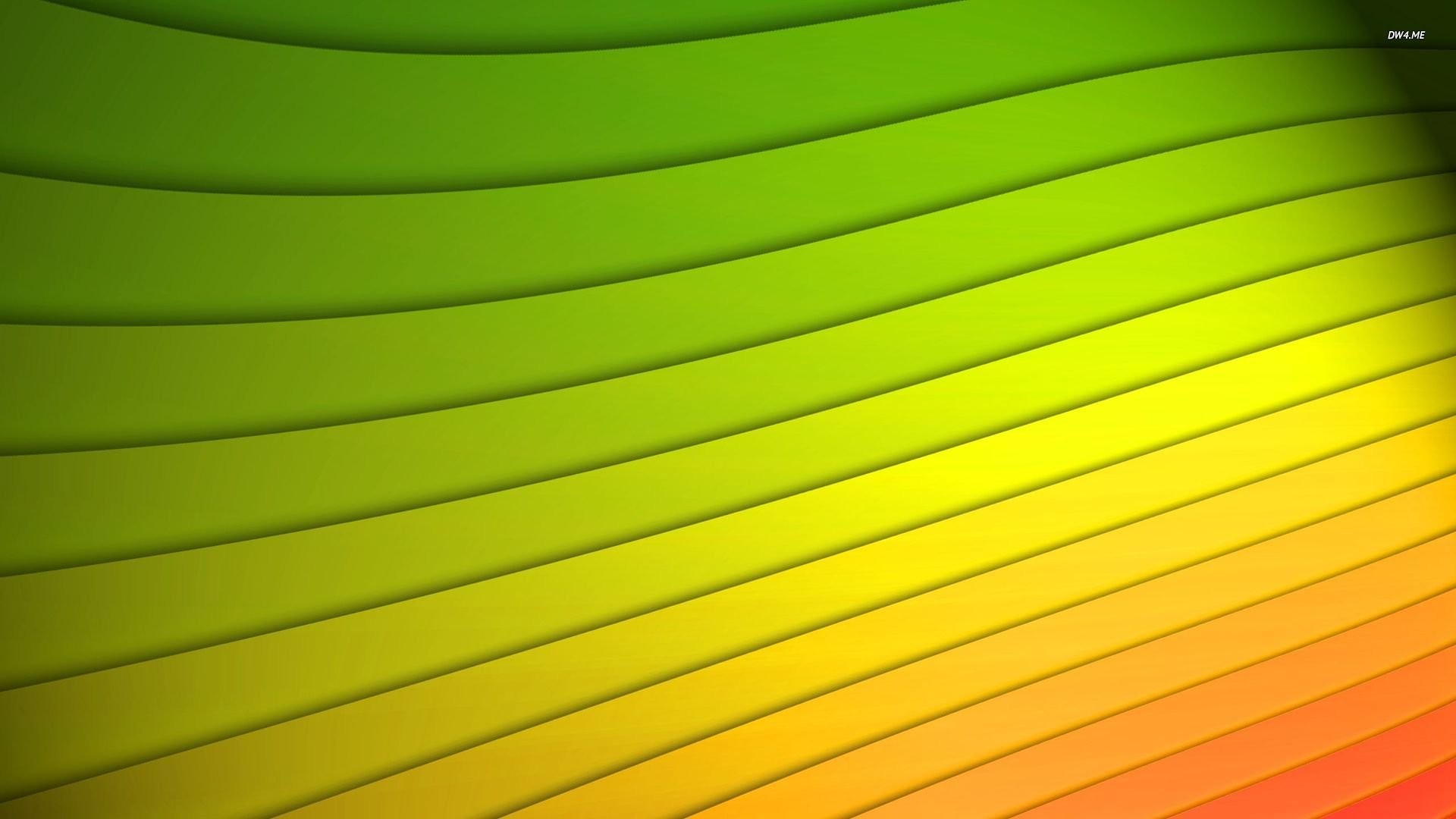 МЕРОПРИЯТИЯ ПРОЕКТА
Информационная кампания 
по привлечению будущих наставников
Создание и поддержка интернет-страницы проекта

Создание онлайн-клуба «Мост доверия» и расширение доступа к нему для 25 детей 
     целевой группы и семей целевой группы, распространение опыта наставничества. 

Разработка комплексной программы диагностики лиц, изъявивших желание 
     включиться во взаимодействие с детьми-инвалидами и детьми с ОВЗ

Проведение тестирования на базе реабилитационного центра и отбора волонтеров
     (по результатам – заключение договора о сотрудничестве в рамках проекта)
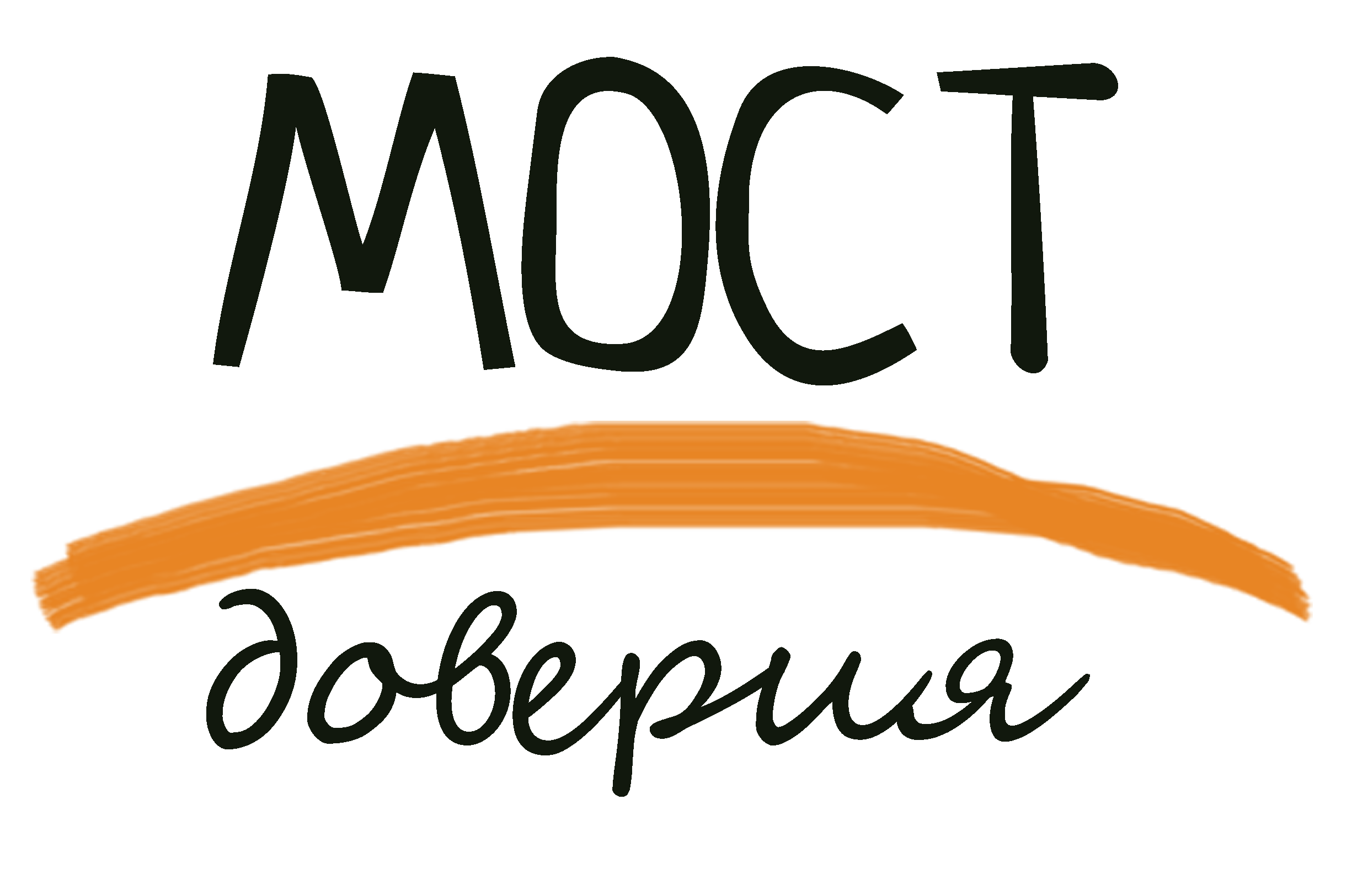 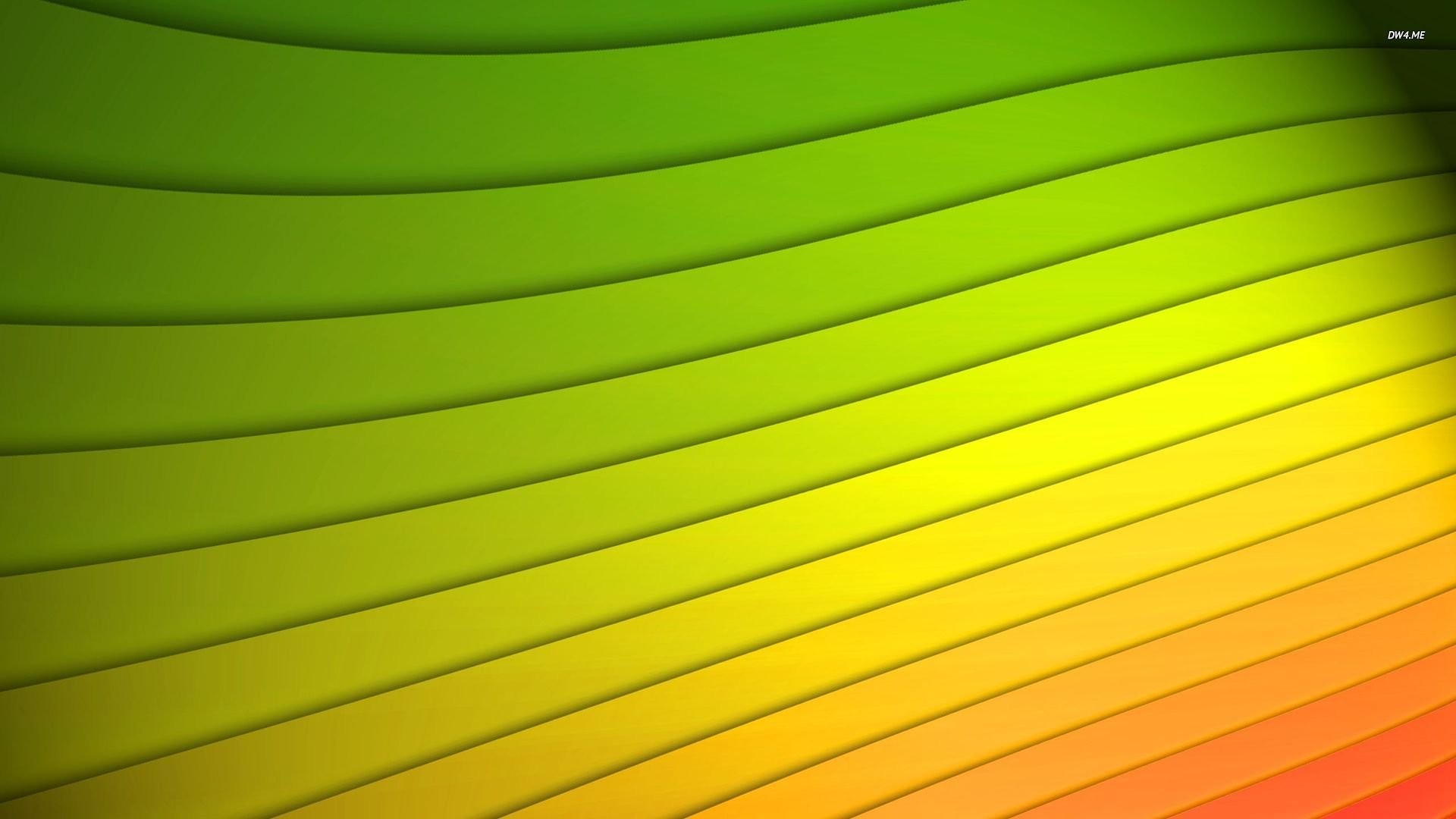 МЕРОПРИЯТИЯ ПРОЕКТА
Обучение наставников, 
работающих с детьми
Проведение вводного обучающего тренинга на базе Центра молодежных ини­циатив (г. Белгород) для наставников, прошедших отбор для участия в про­екте 

Проведение на базе центра 8 теоретических и 8 практических занятий, 4 обучающих тренингов для наставников по каждому из направлений работы: психолого-педагогическому, логопедическому, лечебная физкультура, досугово-творческому с целью оказания посильной помощи инструктору в проведении занятий
Разработка методического сопровождения взаимодействия пар «наставник – ребенок», согласование программы практических мероприятий с участниками проекта.
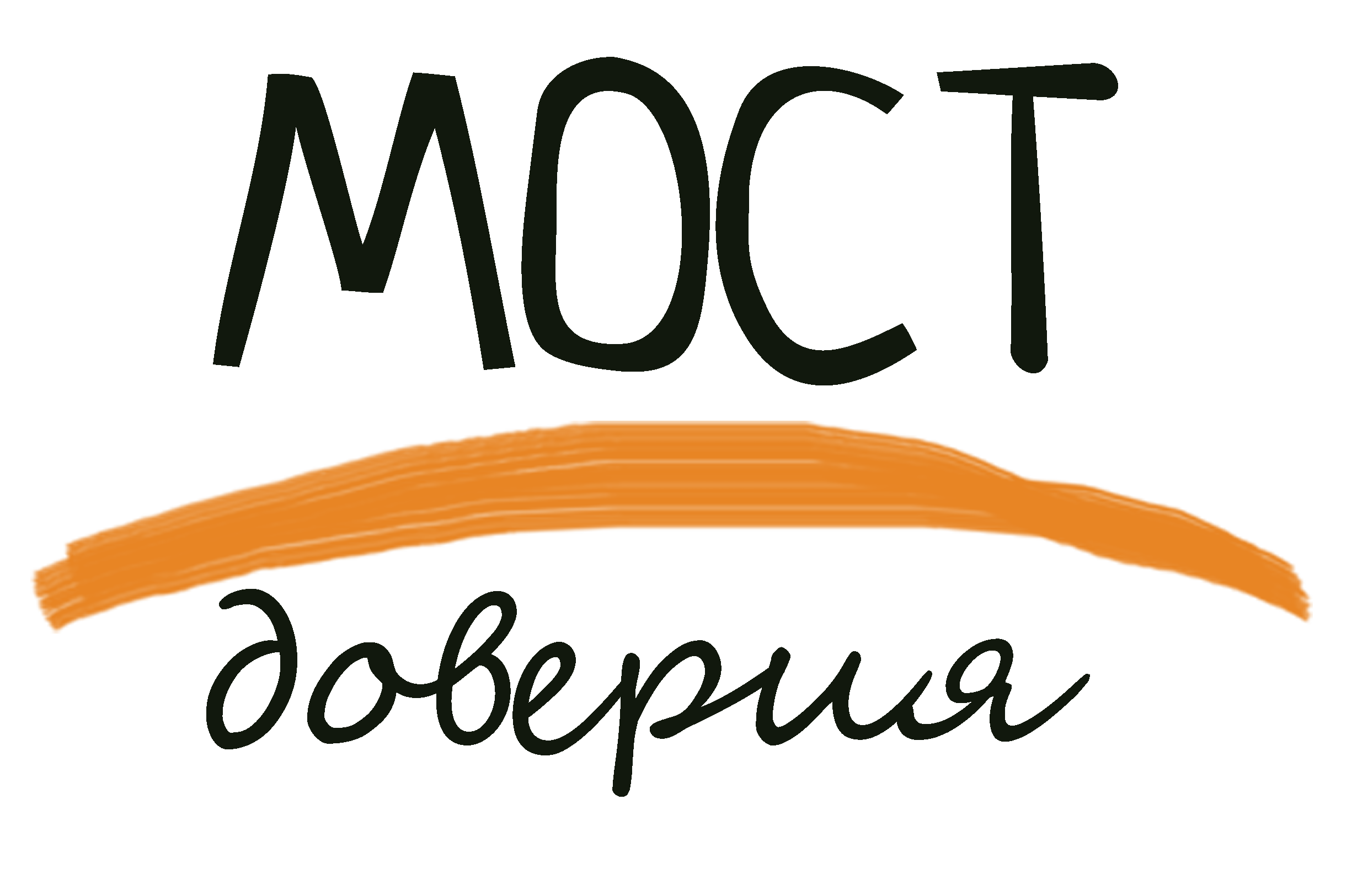 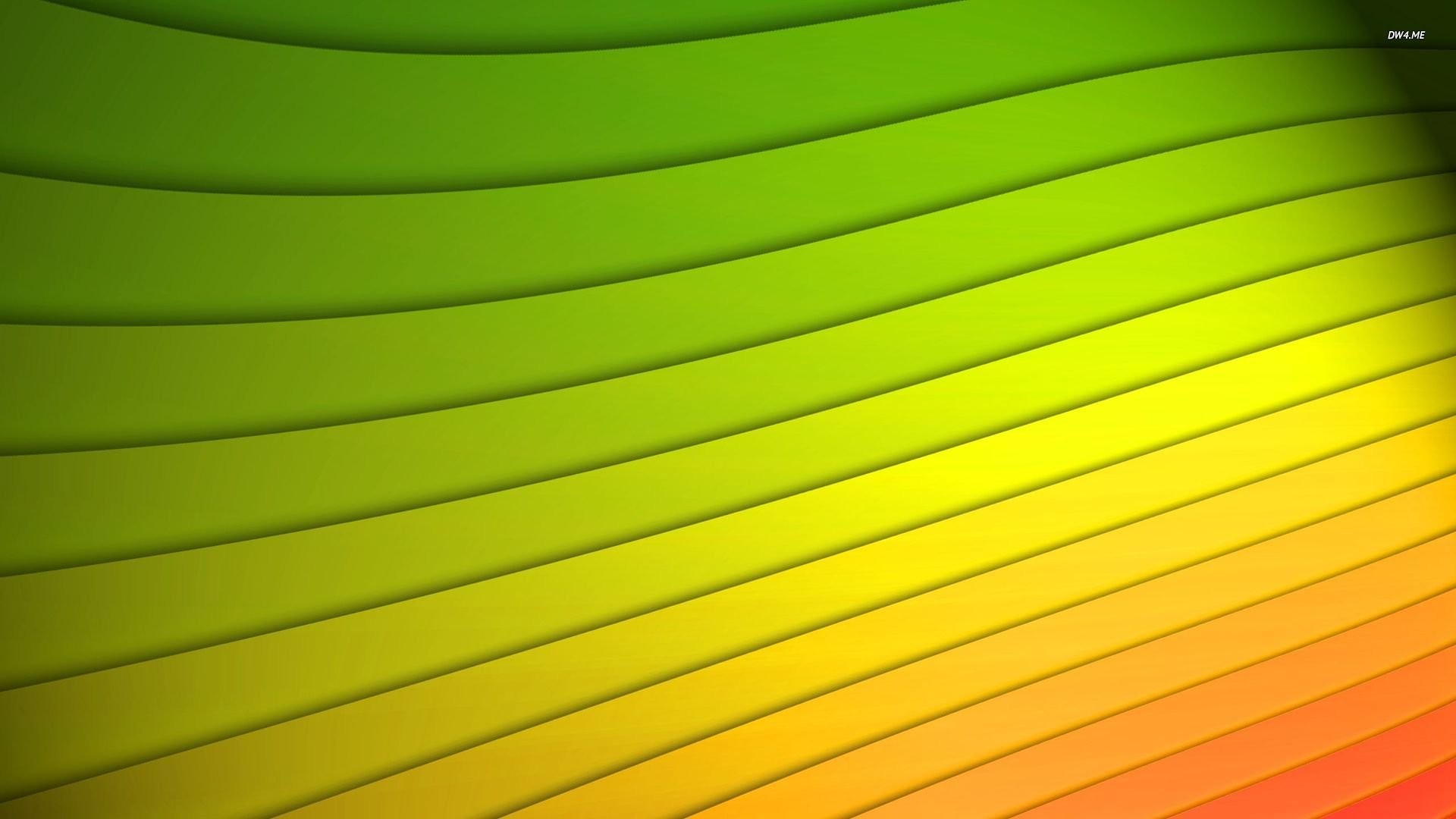 Что изучают наставники-волонтеры?
Психолого-
педагогическое 
направление
Логопедическое 
направление
Лечебная физкультура
Досугово-творческое 
направление
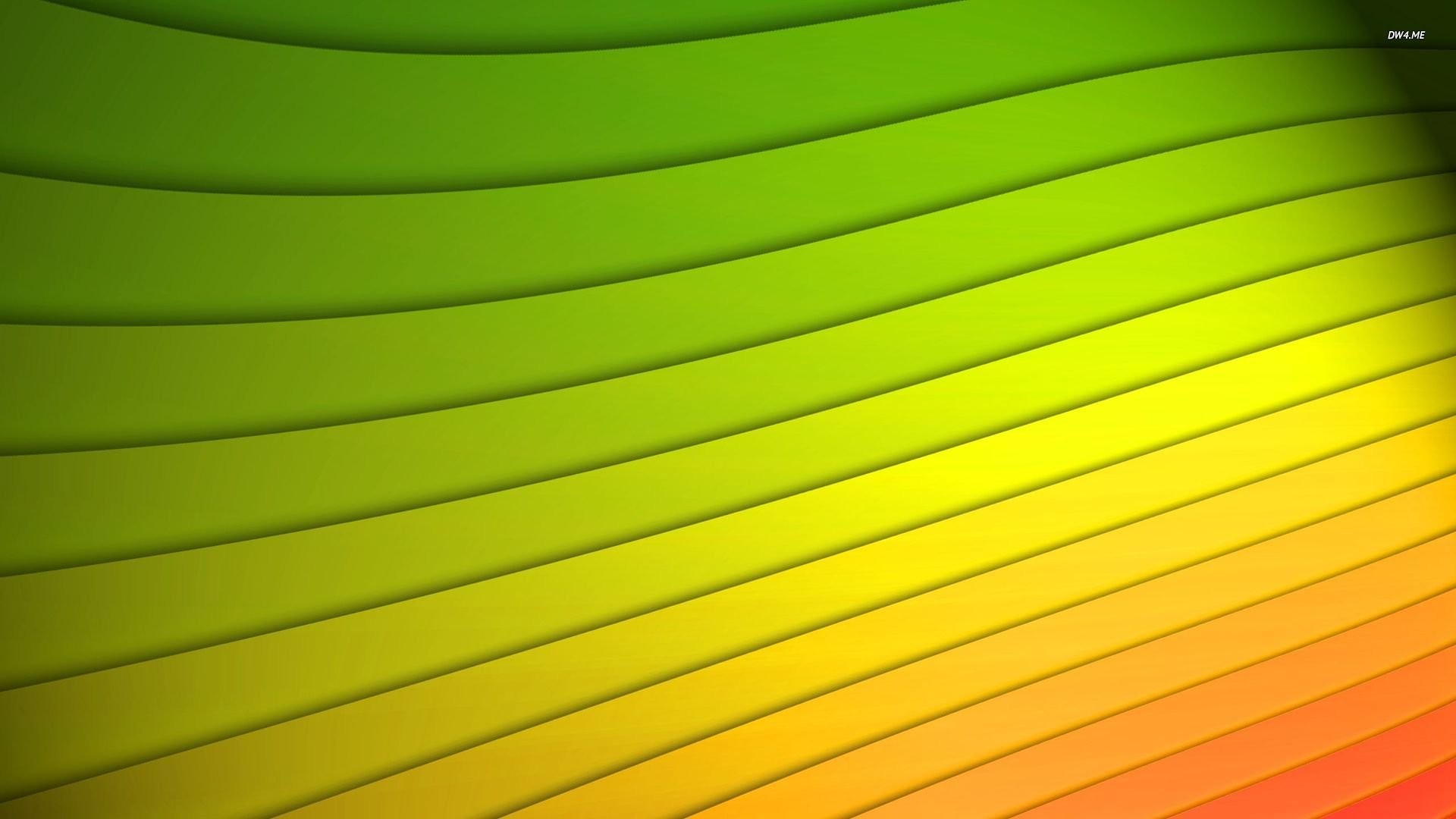 МЕРОПРИЯТИЯ ПРОЕКТА
Проведение регионального фестиваля 
"Путь к успеху" с участием пар 
"наставник-ребенок"
Презентация результатов работы пар «наставник – ребенок» (выступления в парах)

Обмен опытом взаимодействия наставников с детьми (в закрытых рабочих группах)

Проведение специали­стами центра 2 психологических тренингов
      (для группы наставников и группы детей-участников)

Анализ 25 портфолио детей-инвалидов, участников проекта, позволяющих учитывать результаты, достигнутые во взаимодей­ствии ребенка и наставника
 
Организа­ция в ходе фестиваля семейной лотереи, фуршета, творческих мастер-классов
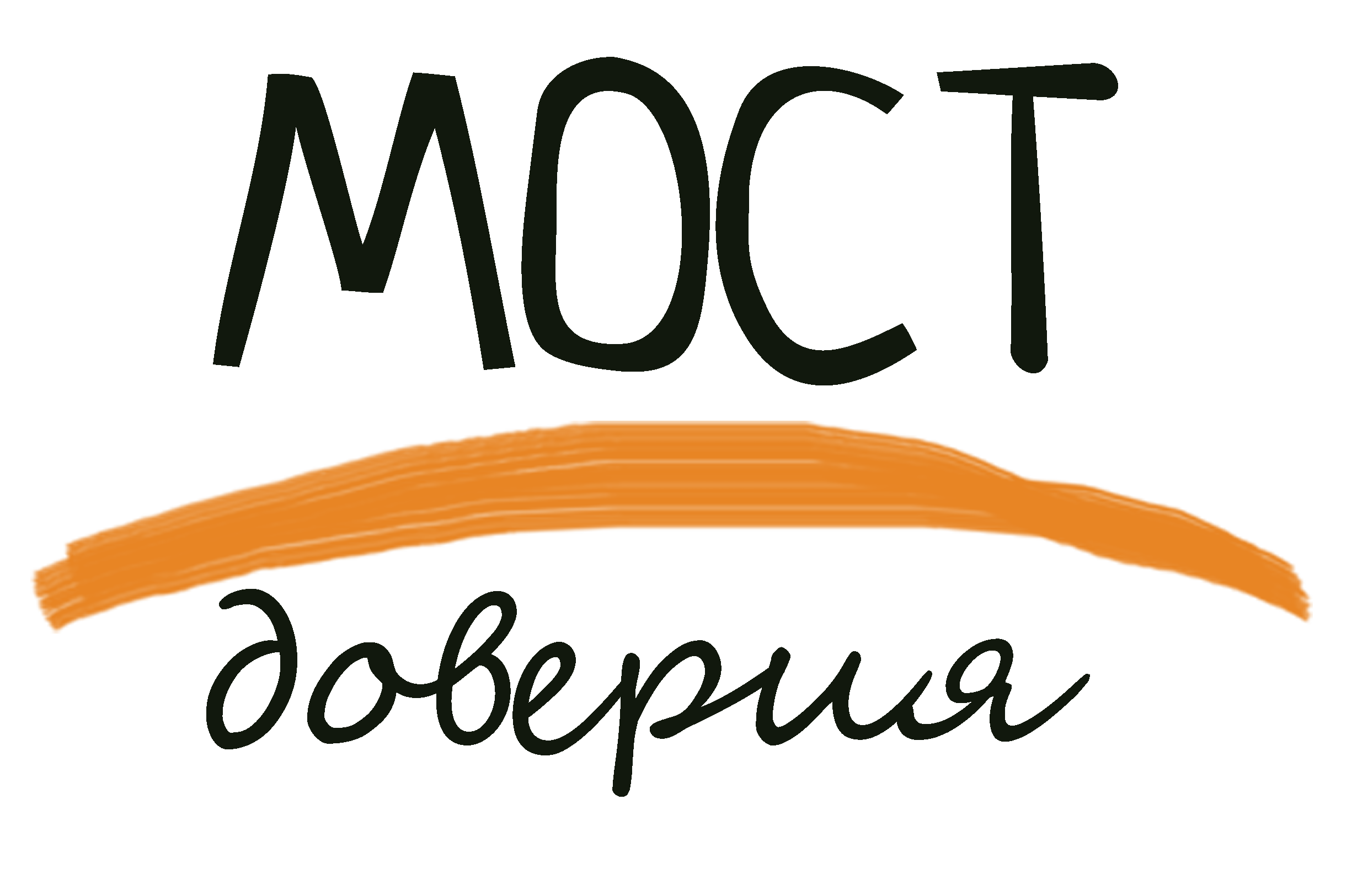 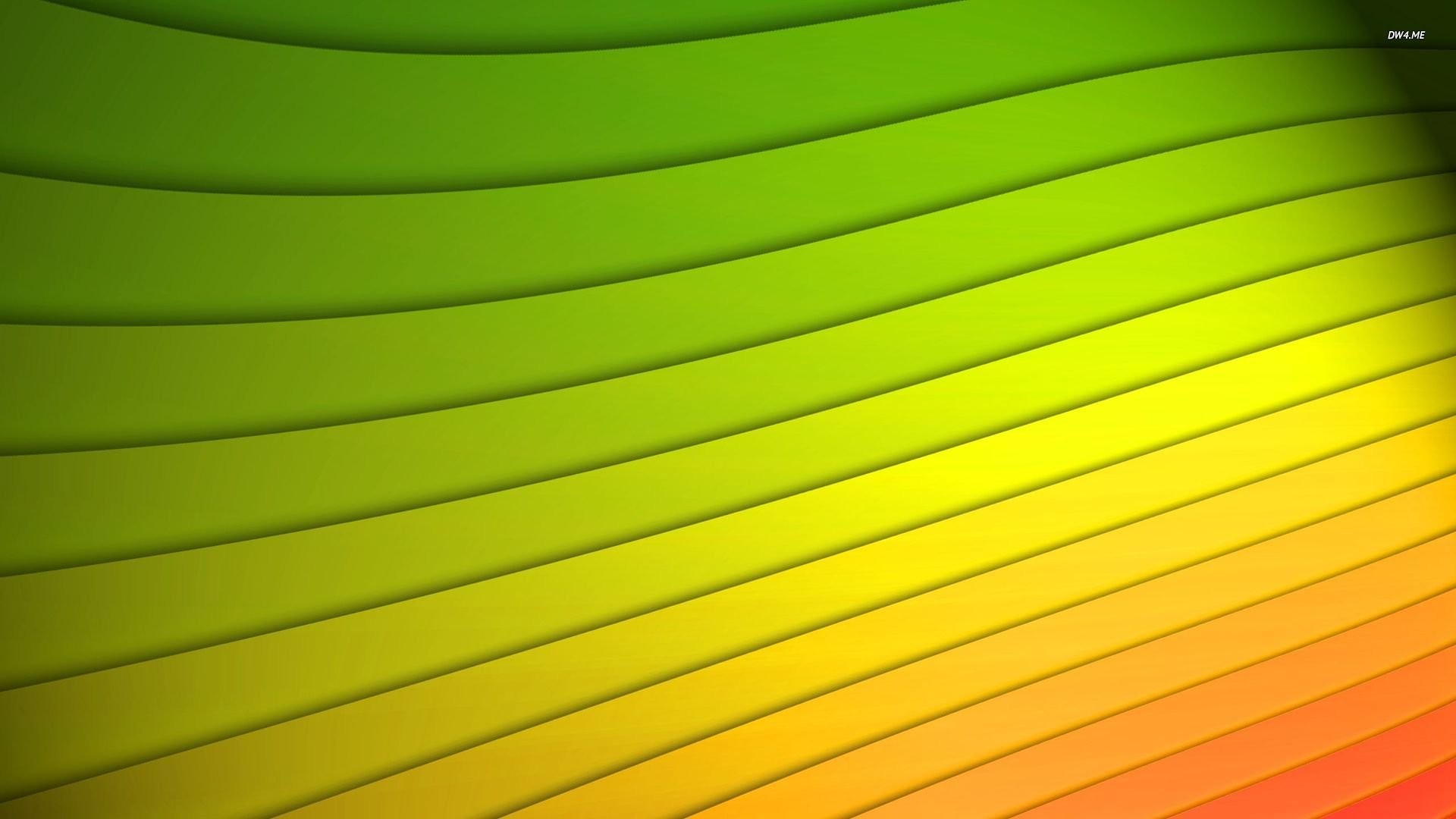 РЕЗУЛЬТАТЫ ПРОЕКТА
Число детей, находящихся в трудной жизненной ситуации, включенных в состав целевой группы проекта и получивших адресную помощь – 25 

Число наставников, включенных в решение задач проекта - 25.

Число устойчивых пар «взрослый-подросток», сложившихся в ходе реализации проекта- 25.

Число специалистов – исполнителей мероприятий проекта – 15. 

Число специалистов заинтересованных организаций – 8.
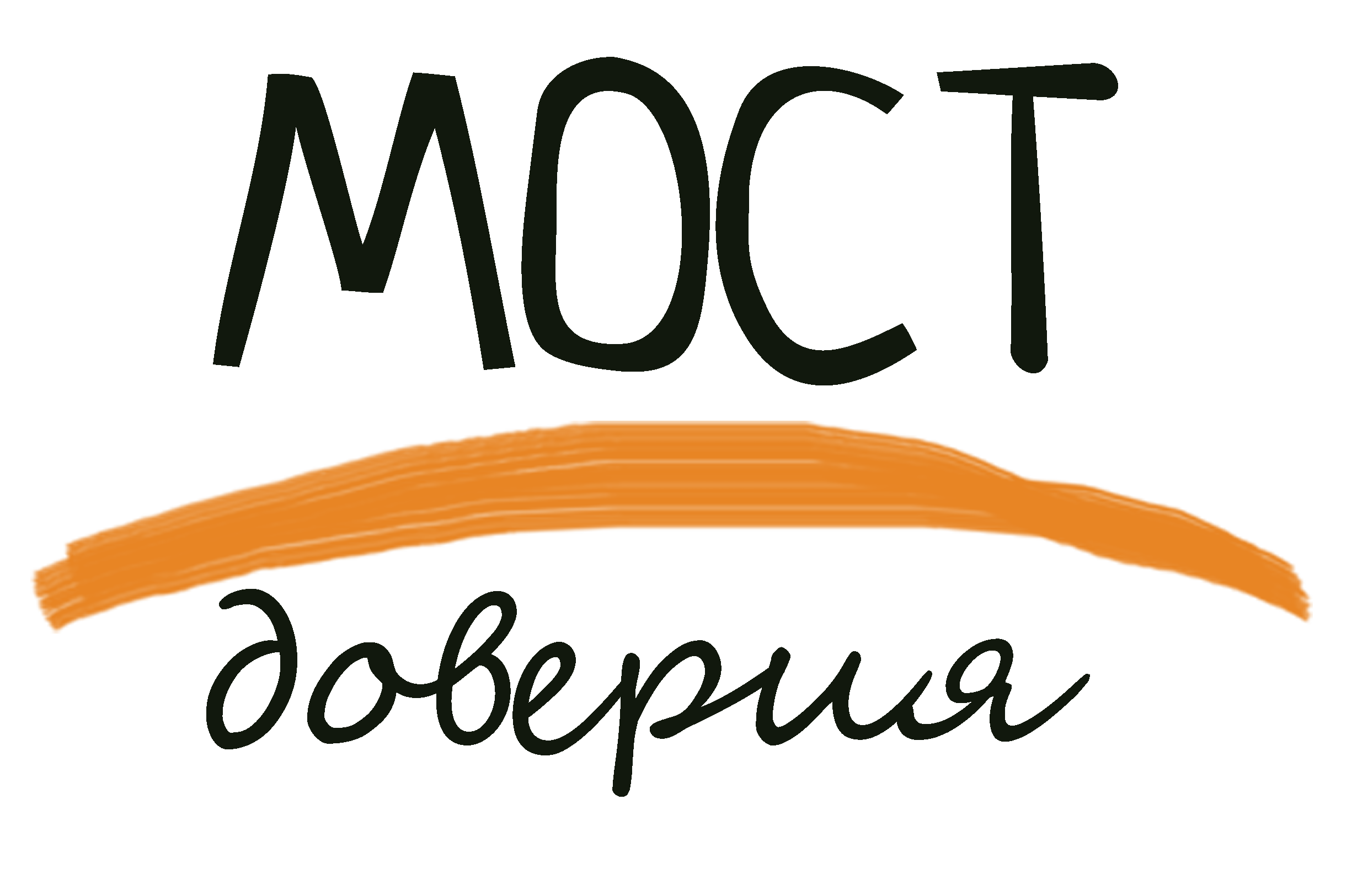 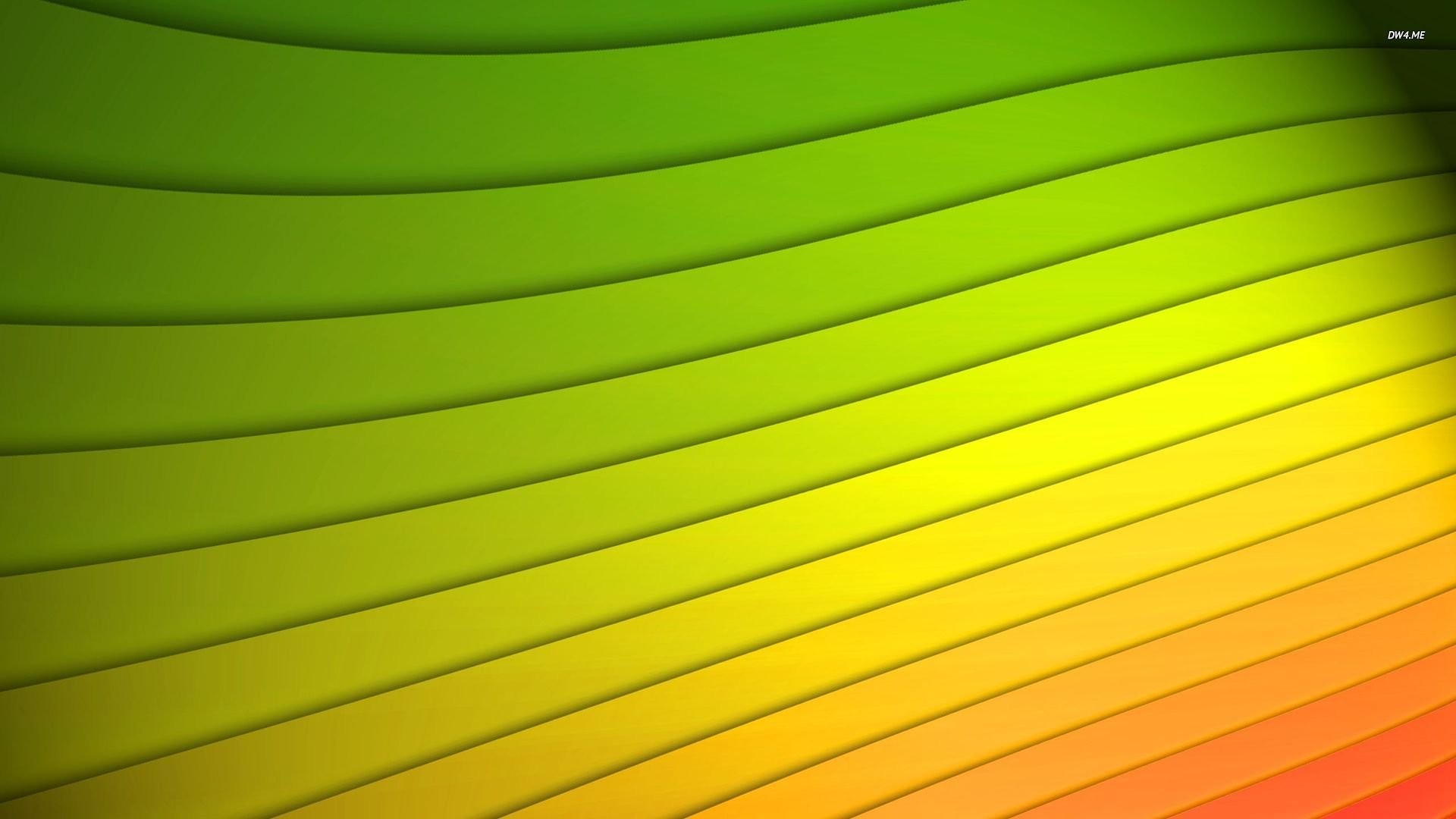 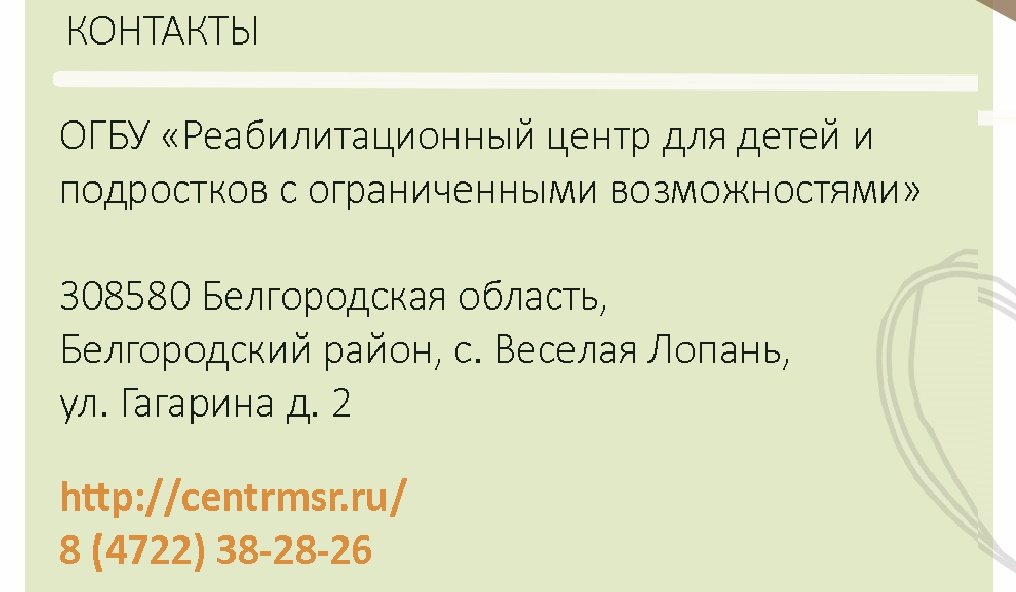 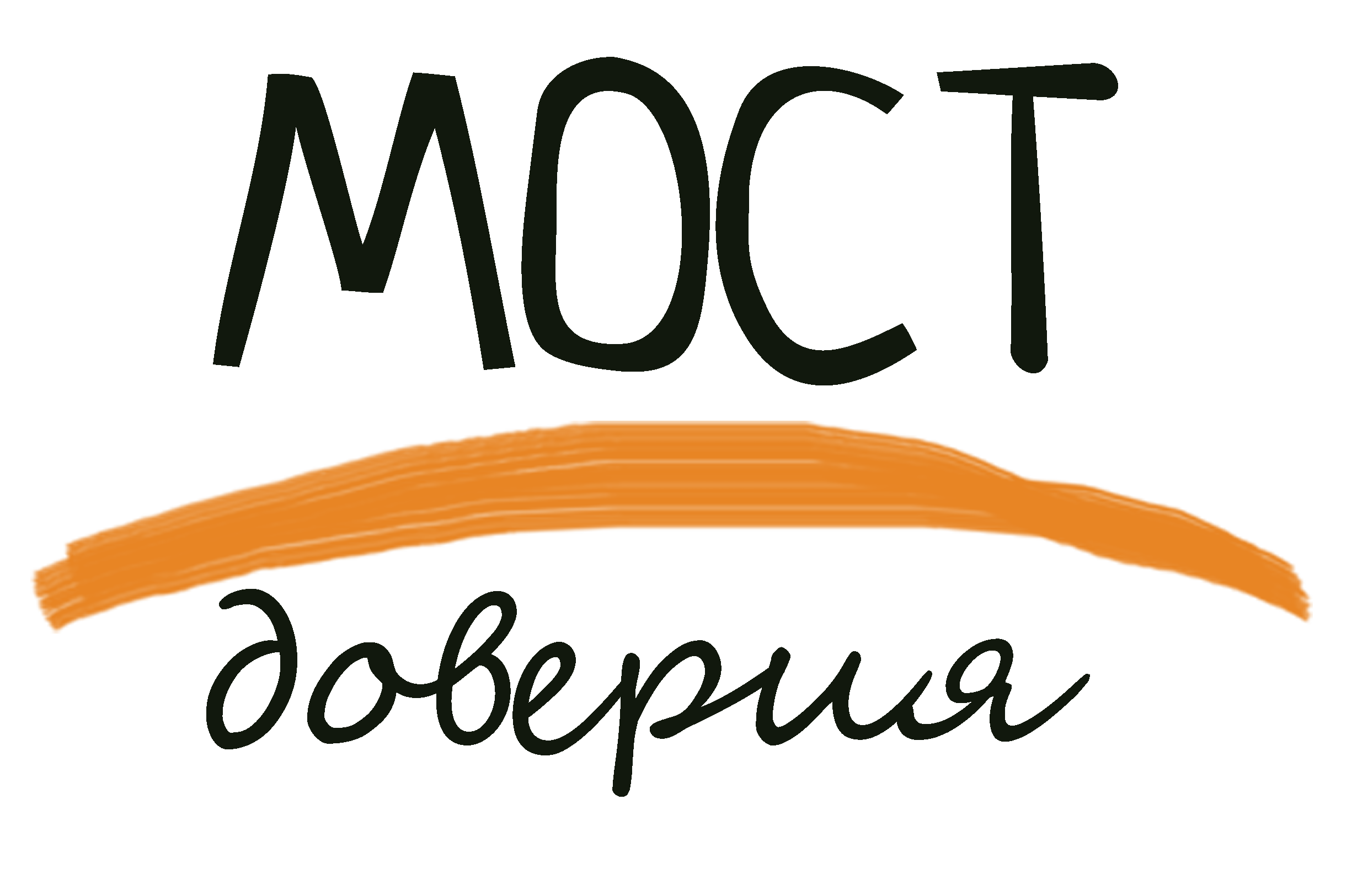 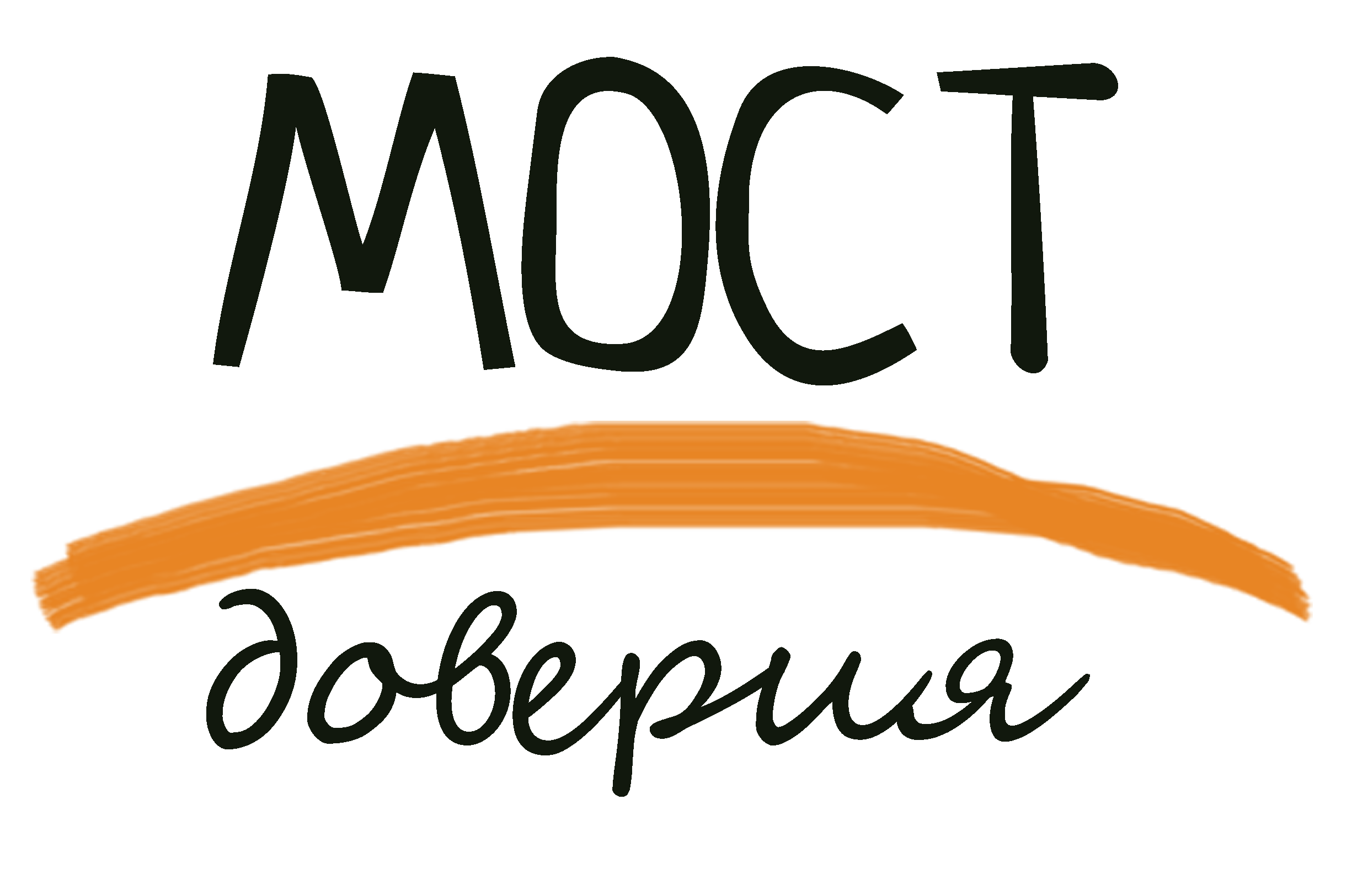 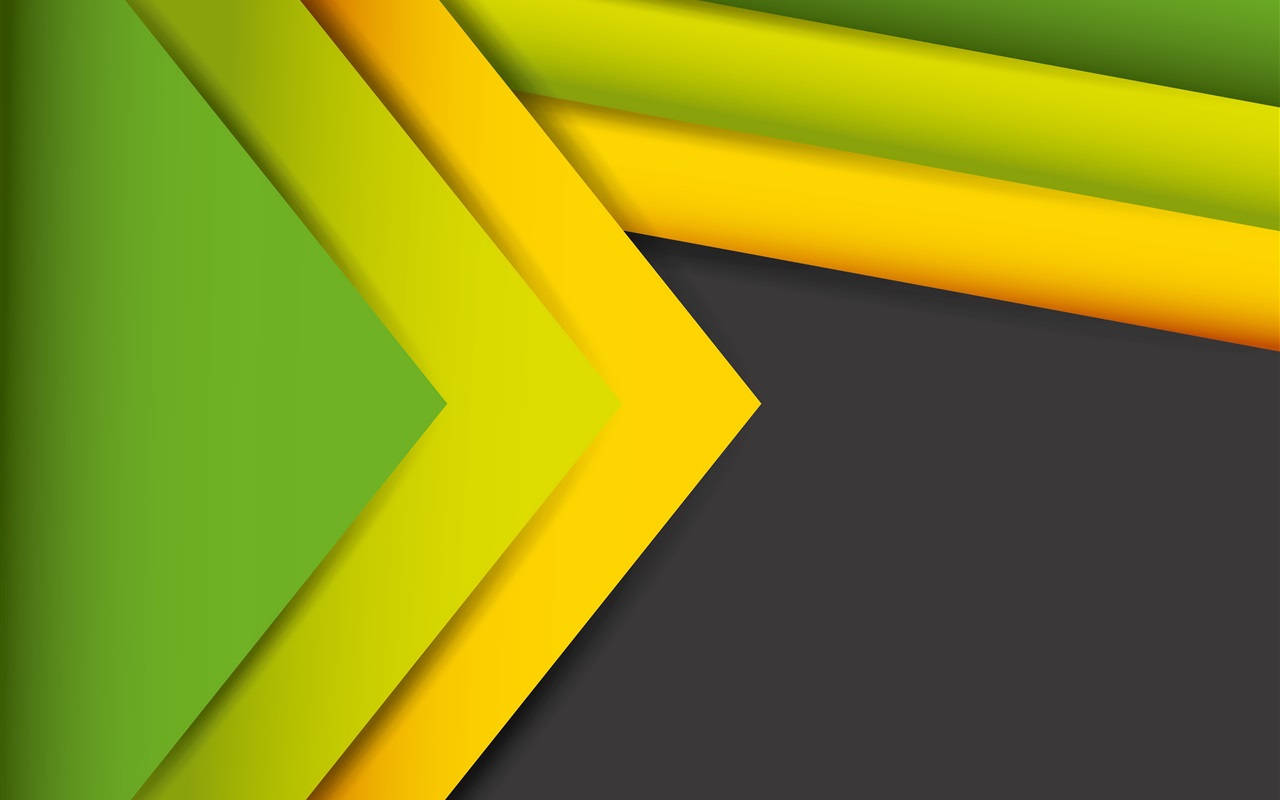 Спасибо за внимание!